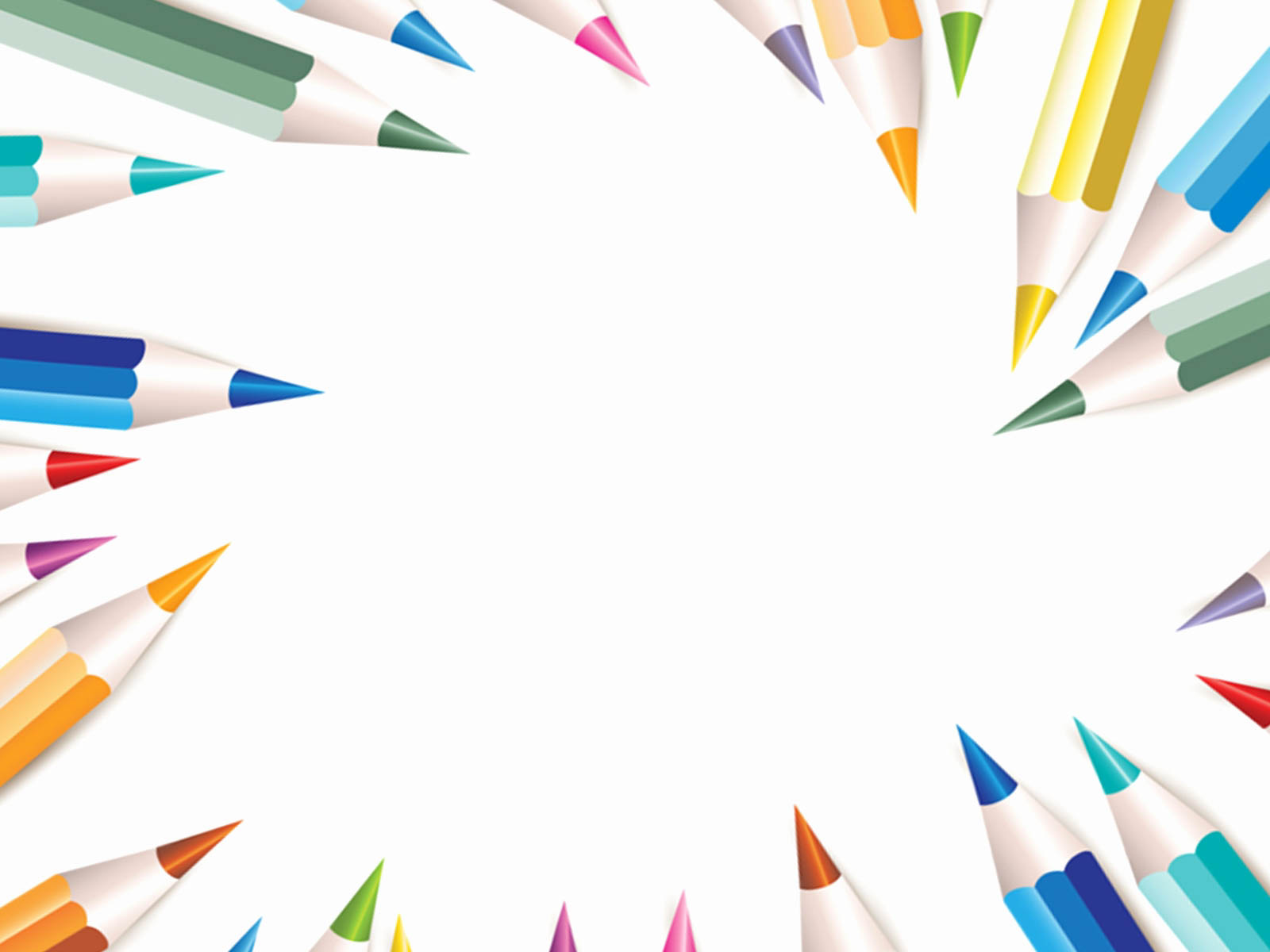 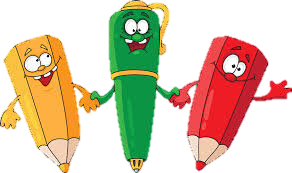 CHÀO MỪNG QUÝ THẦY CÔ GIÁO CÙNG CÁC EM HỌC SINH
Lớp:......
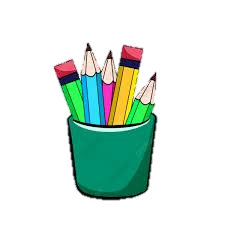 Giáo viên:……………..
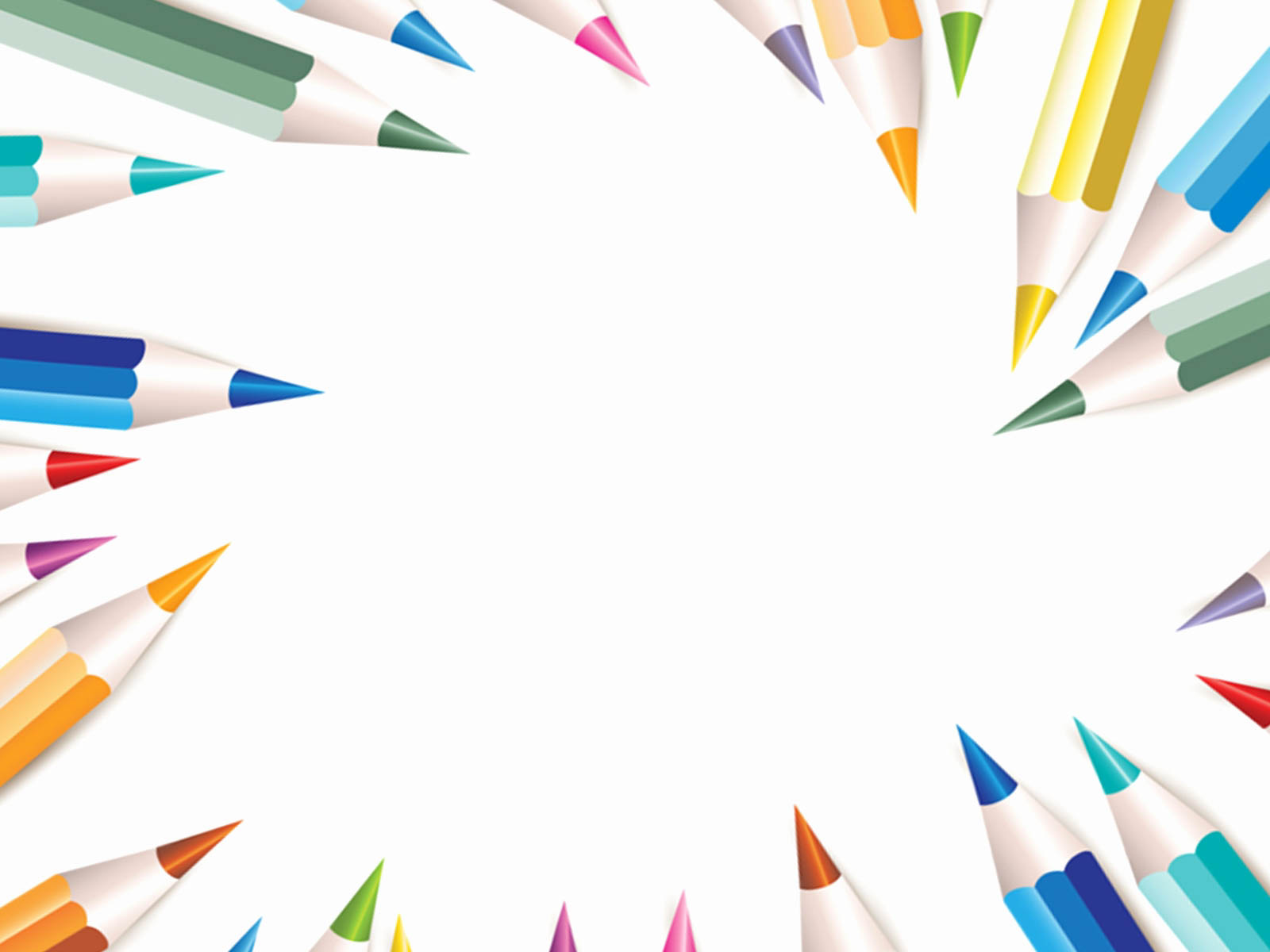 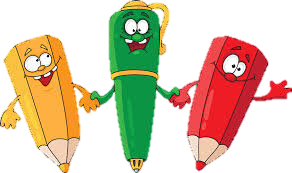 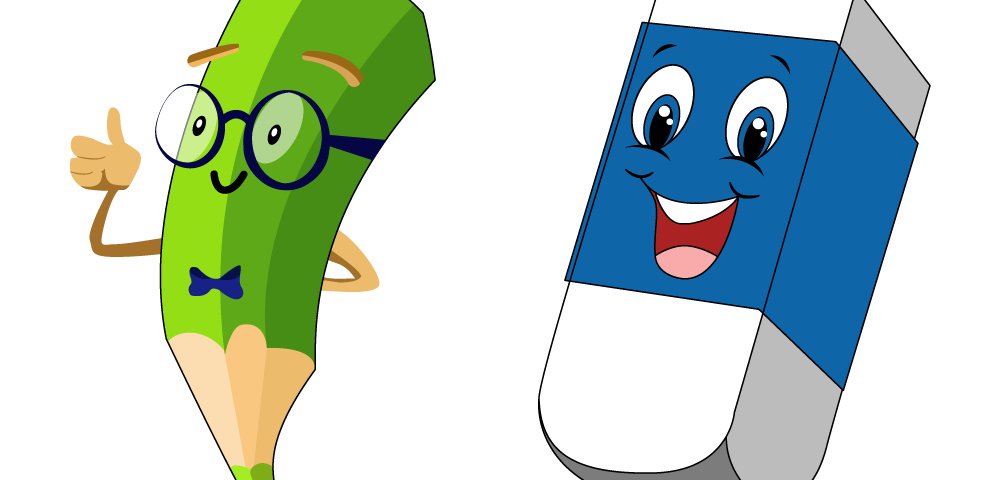 KHỞI ĐỘNG
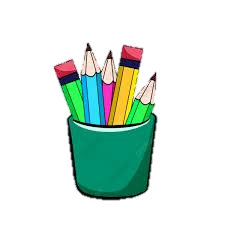 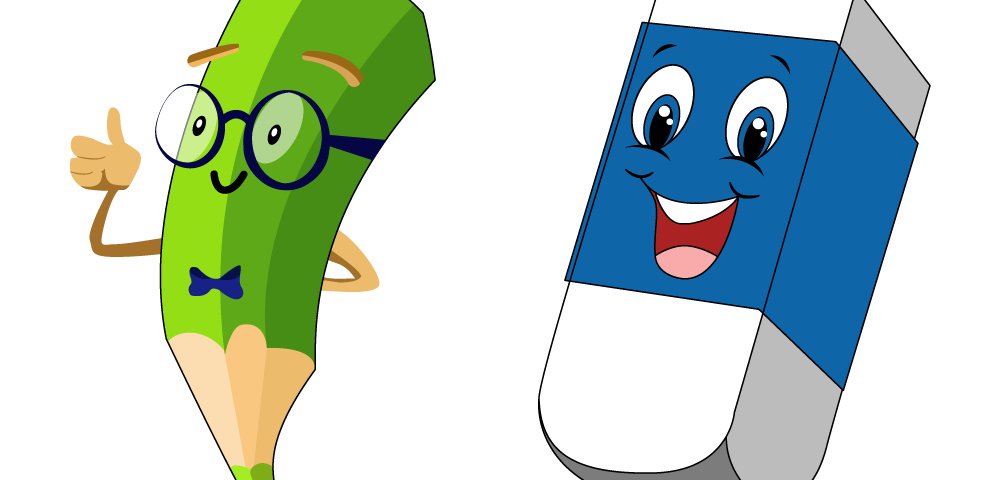 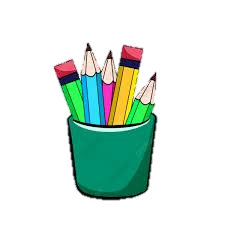 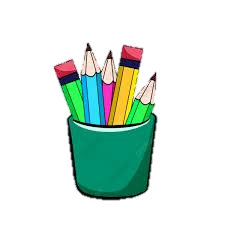 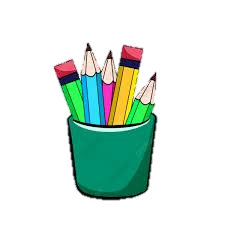 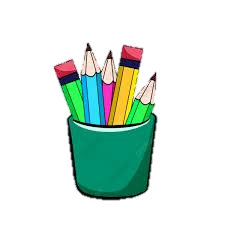 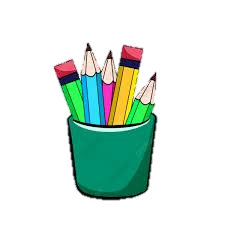 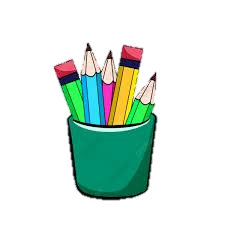 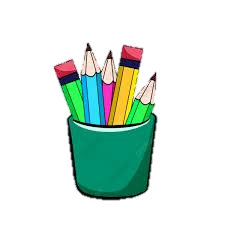 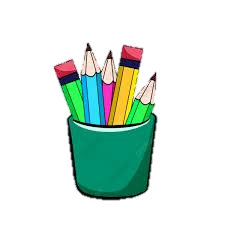 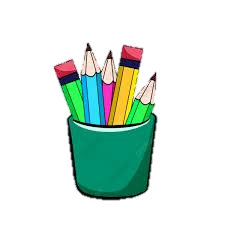 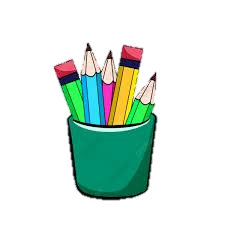 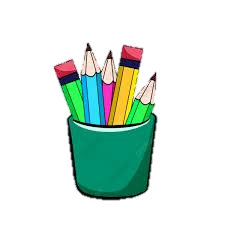 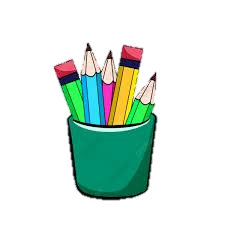 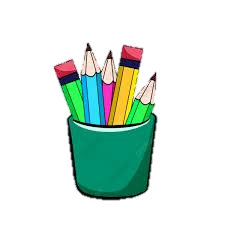 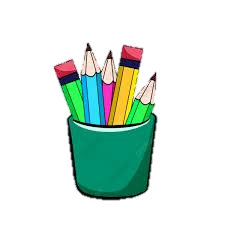 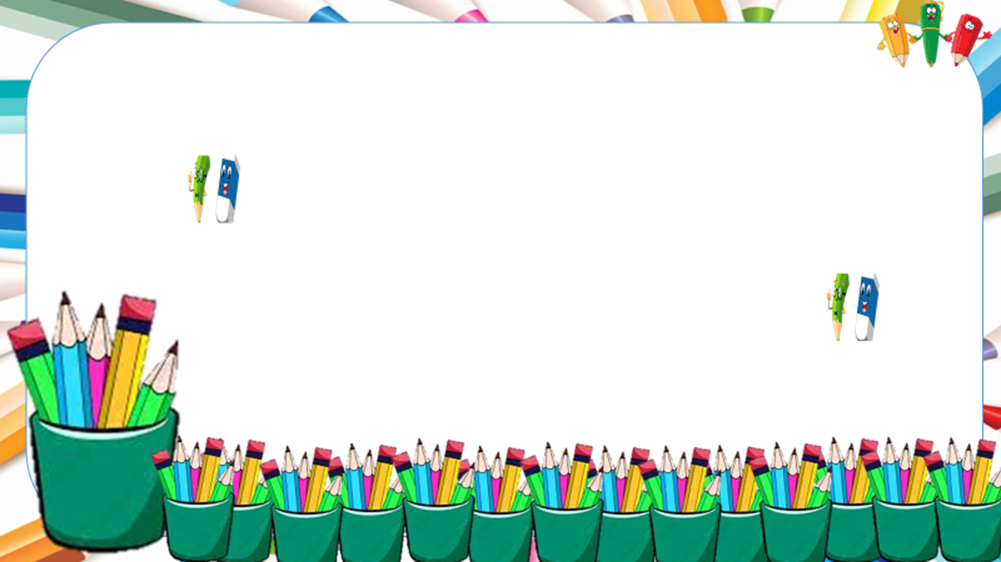 KHỞI ĐỘNG
Em hãy đọc một bài/ đoạn thơ bốn chữ, năm chữ mà em thích?
Vì sao em lại thích bài thơ/ đoạn thơ đó?
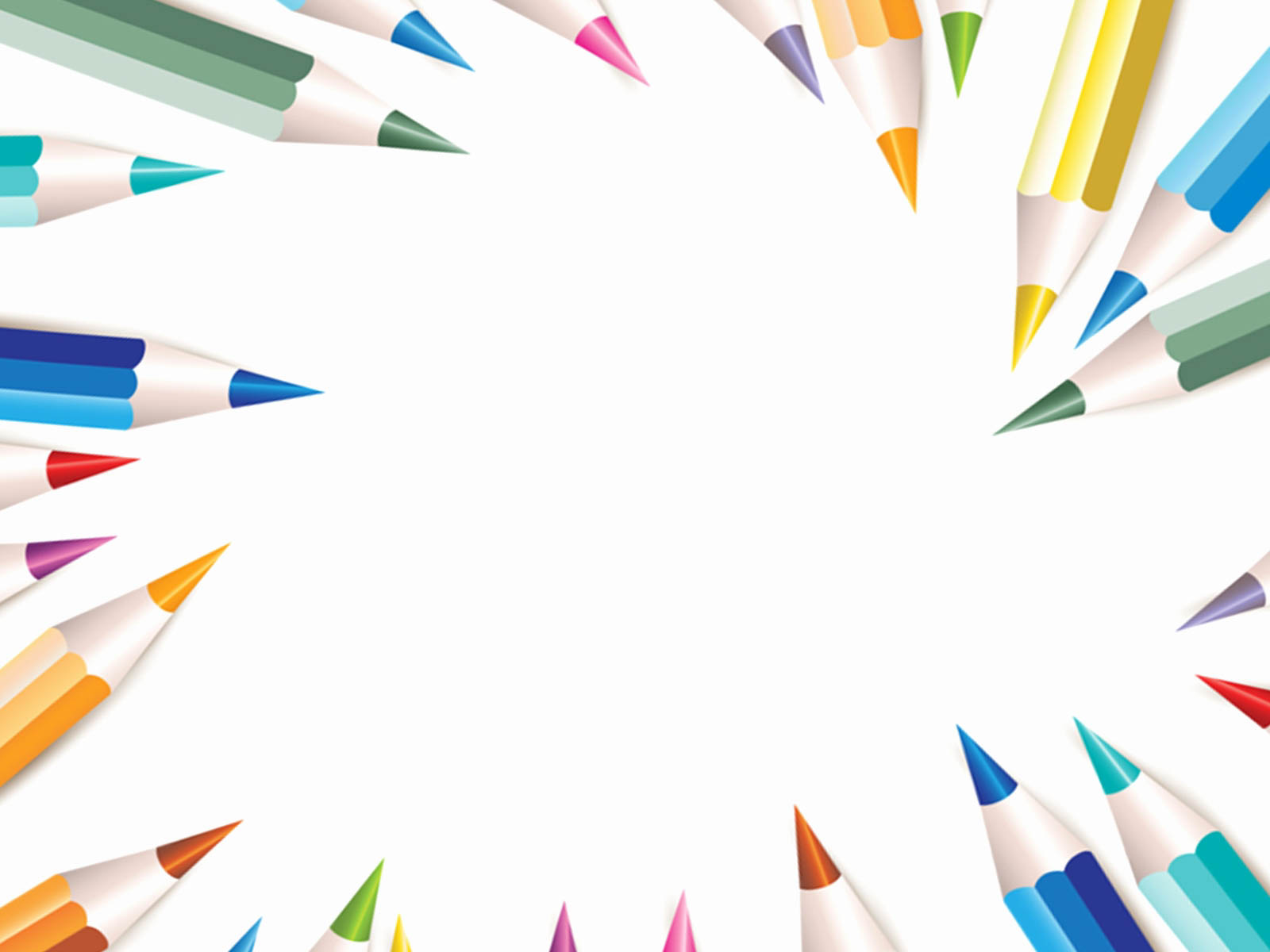 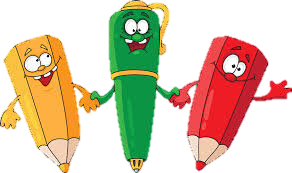 Tiết: 10
VIẾT
LÀM MỘT BÀI THƠ  BỐN CHỮ HOẶC NĂM CHỮ
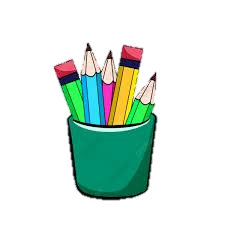 Giáo viên:……………..
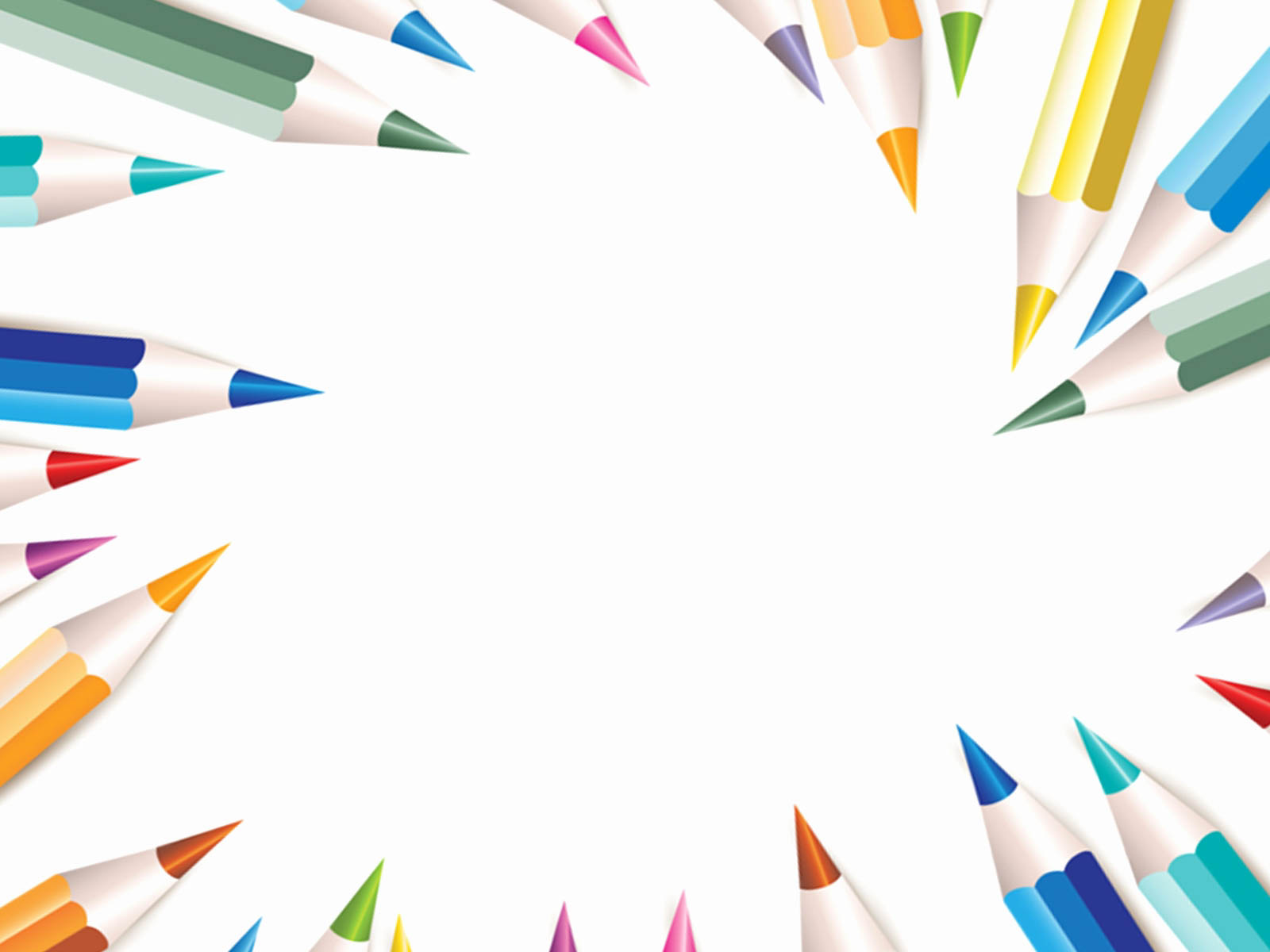 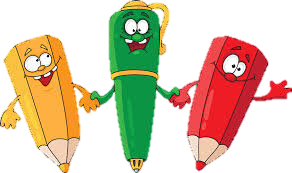 HÌNH THÀNH KIẾN THỨC
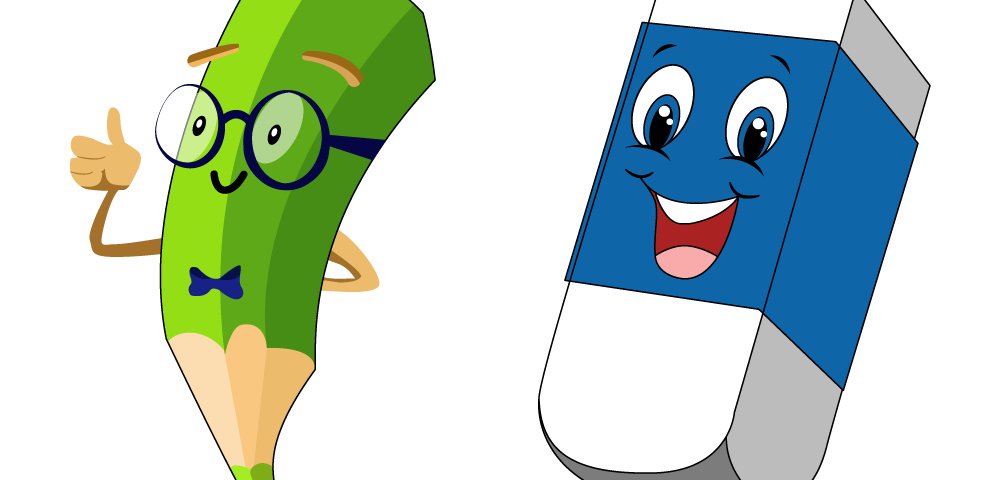 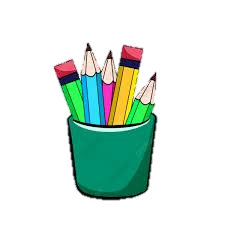 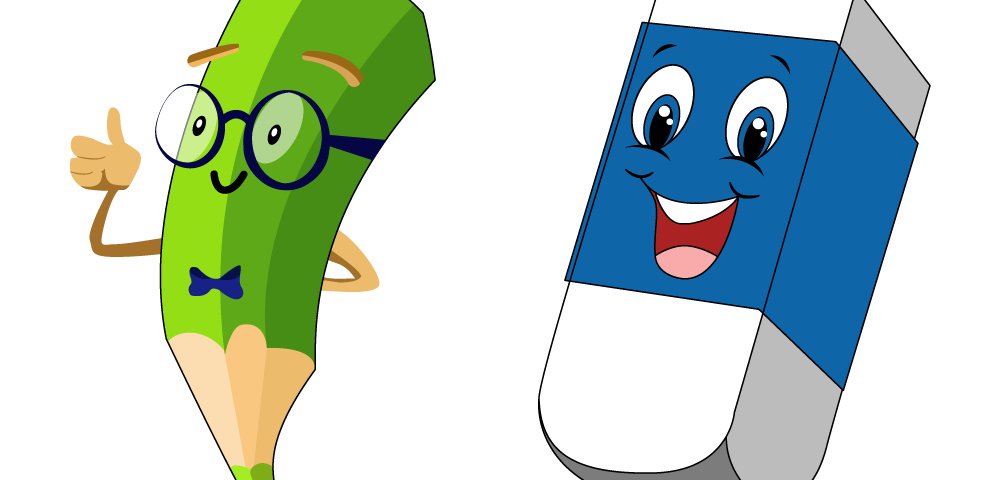 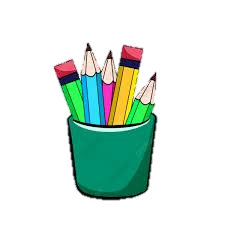 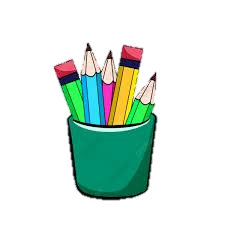 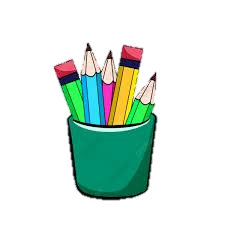 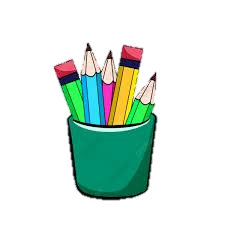 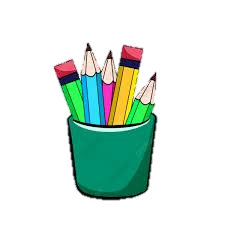 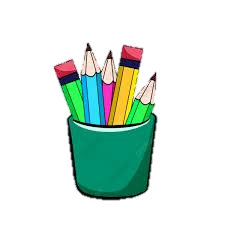 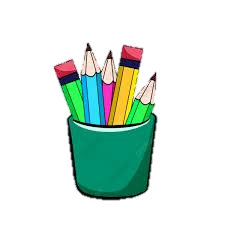 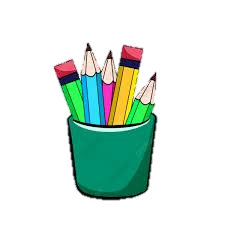 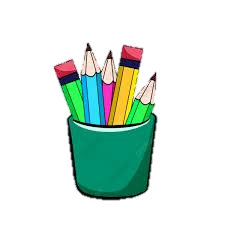 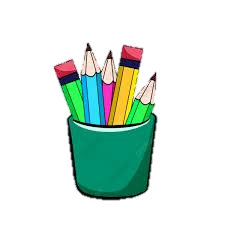 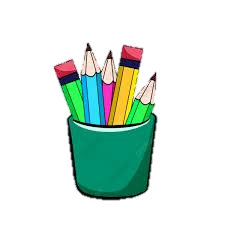 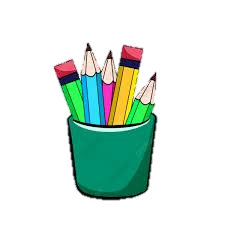 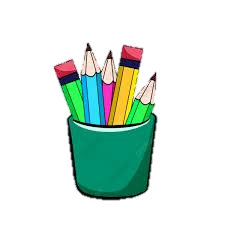 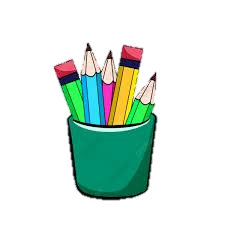 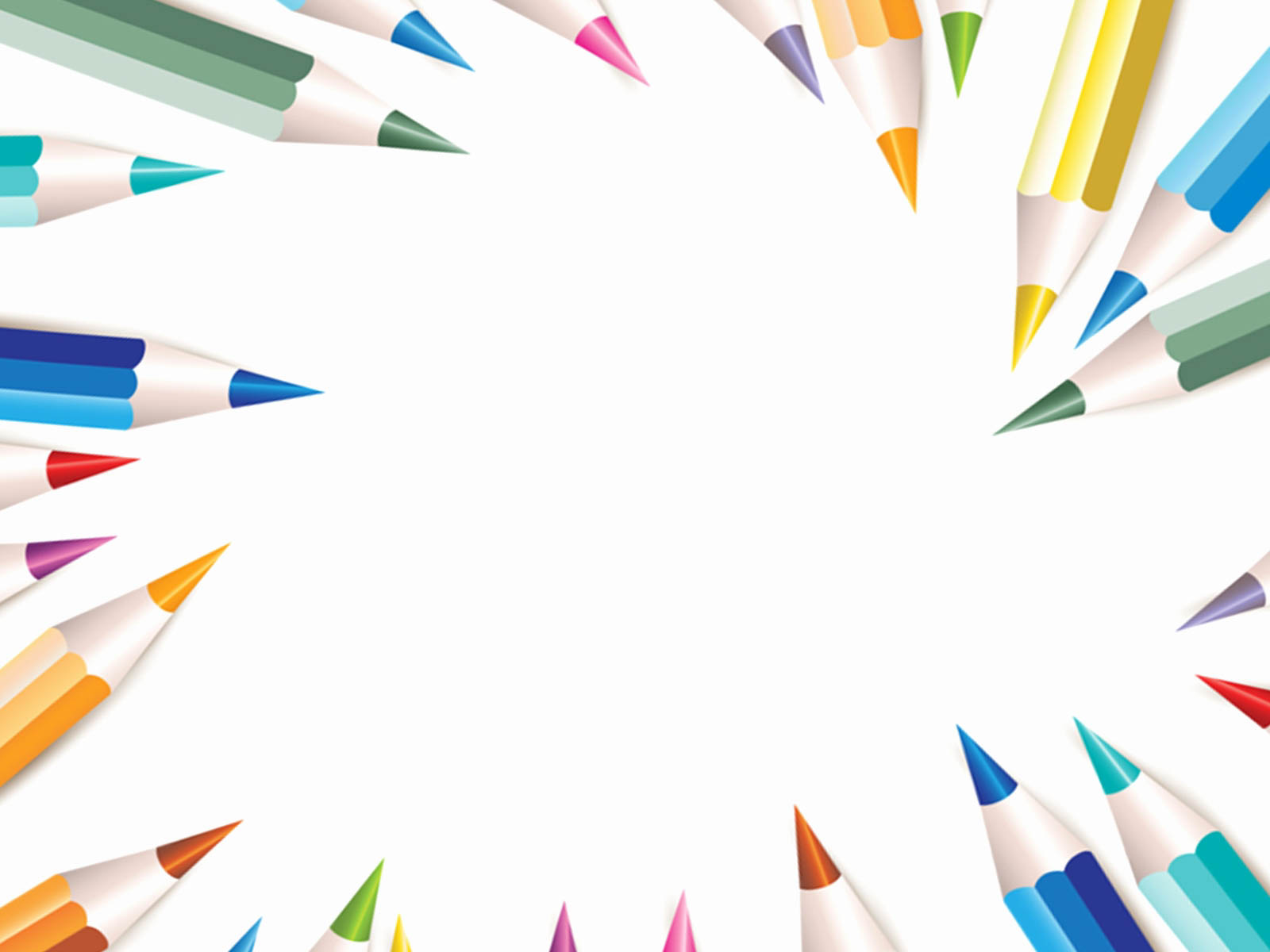 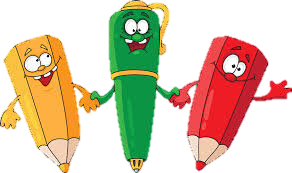 1. Một số điểm cần lưu ý khi làm một bài thơ
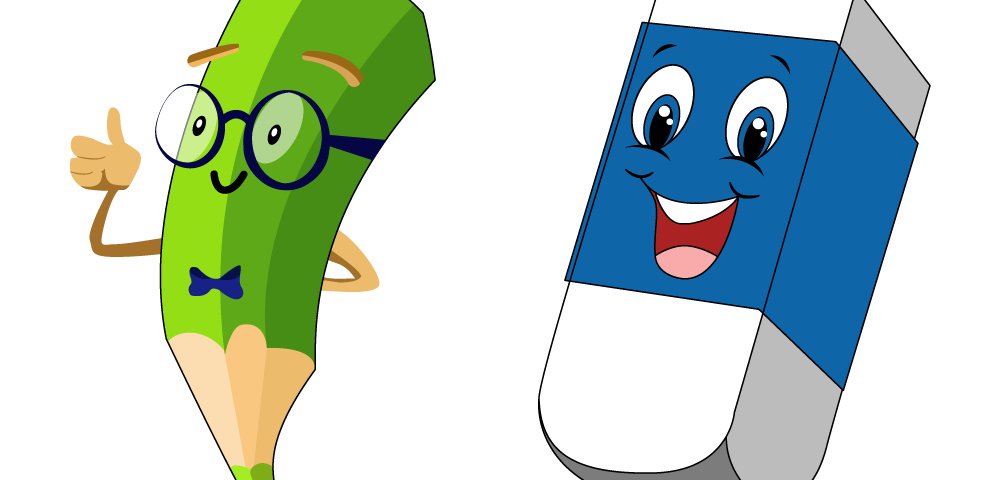 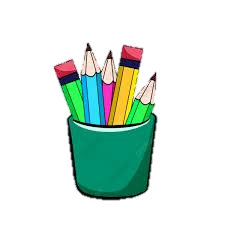 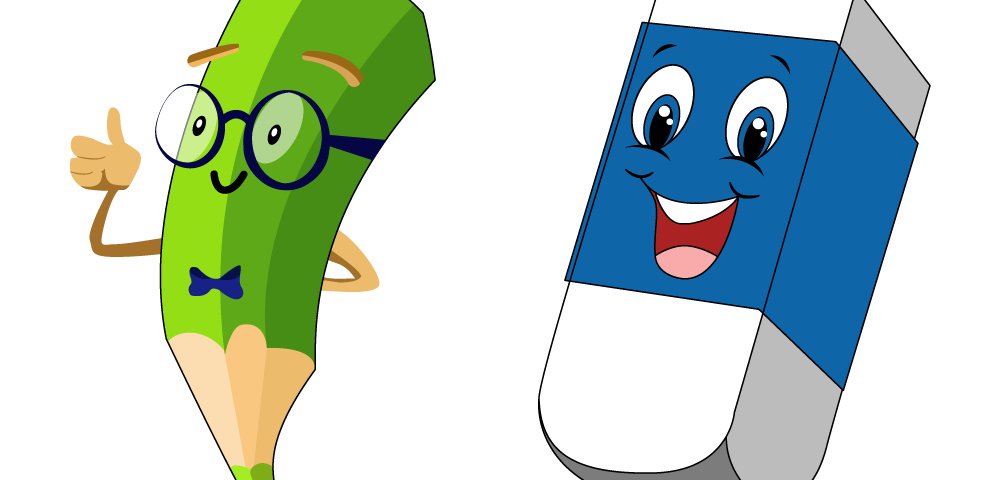 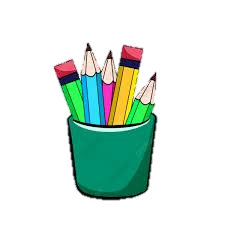 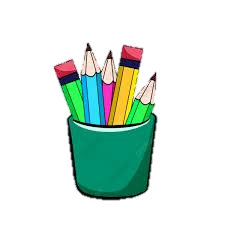 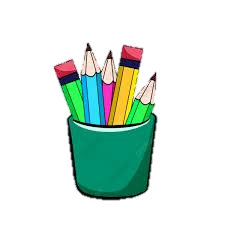 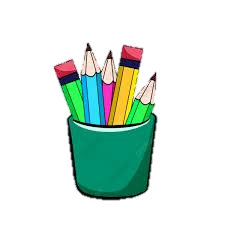 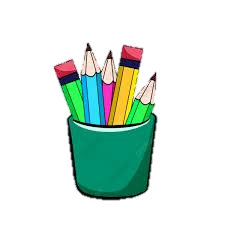 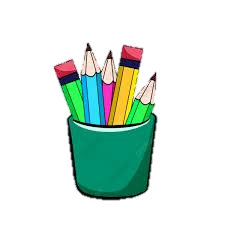 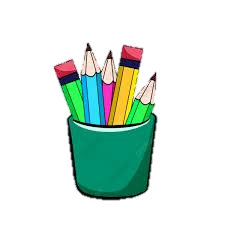 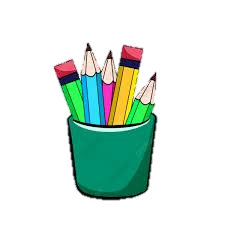 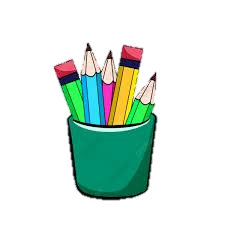 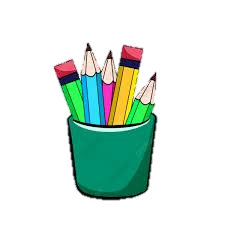 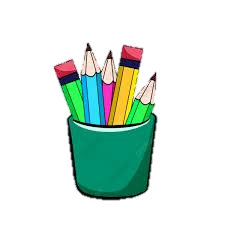 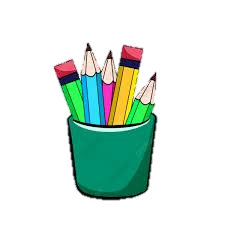 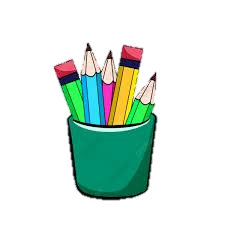 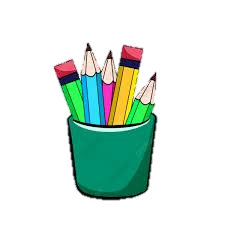 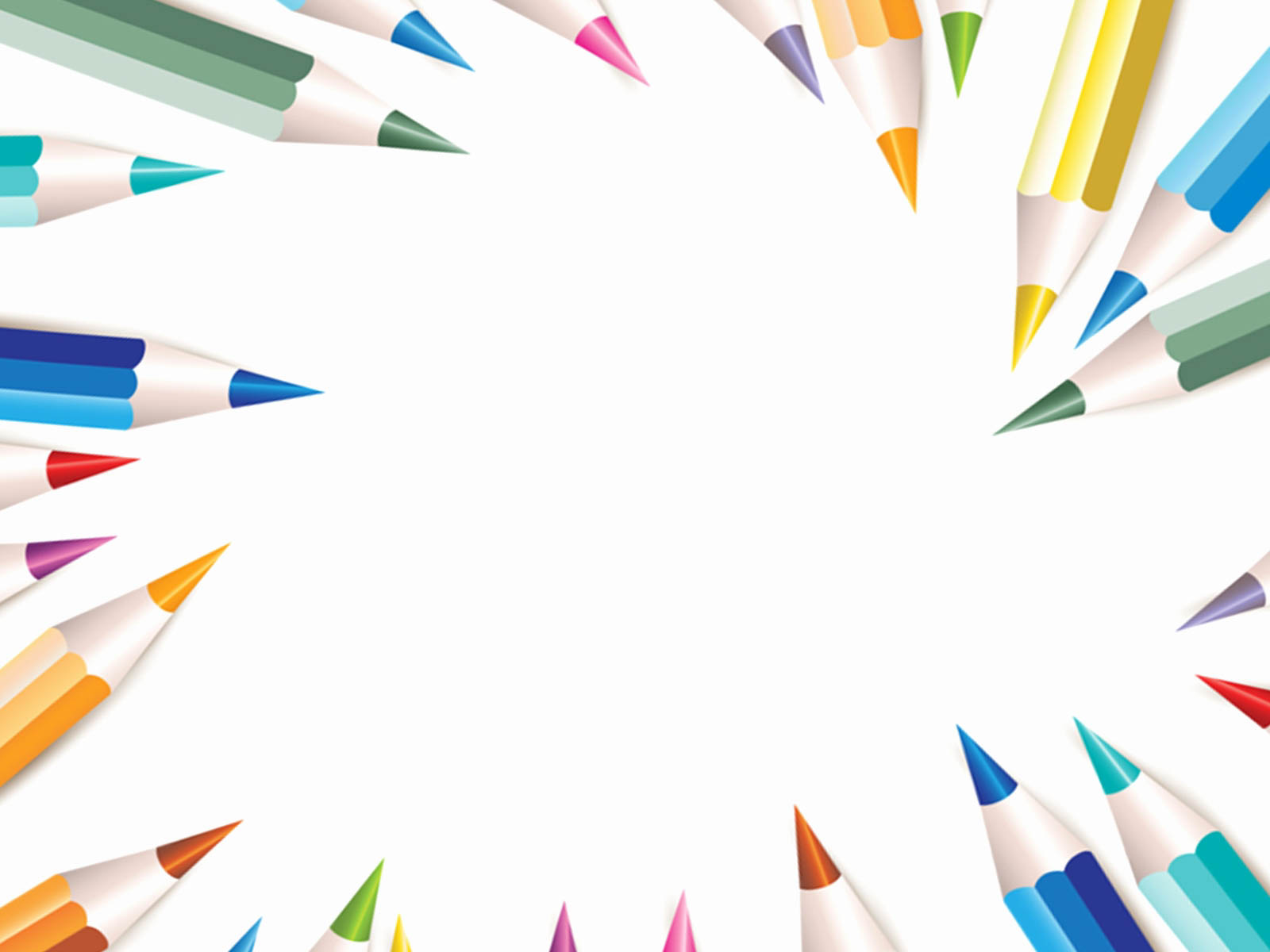 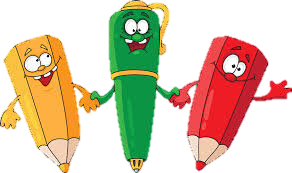 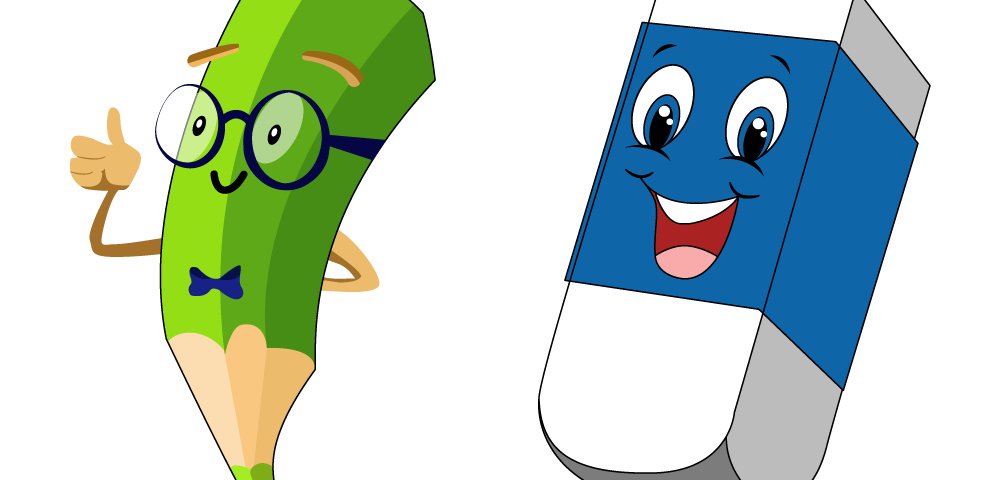 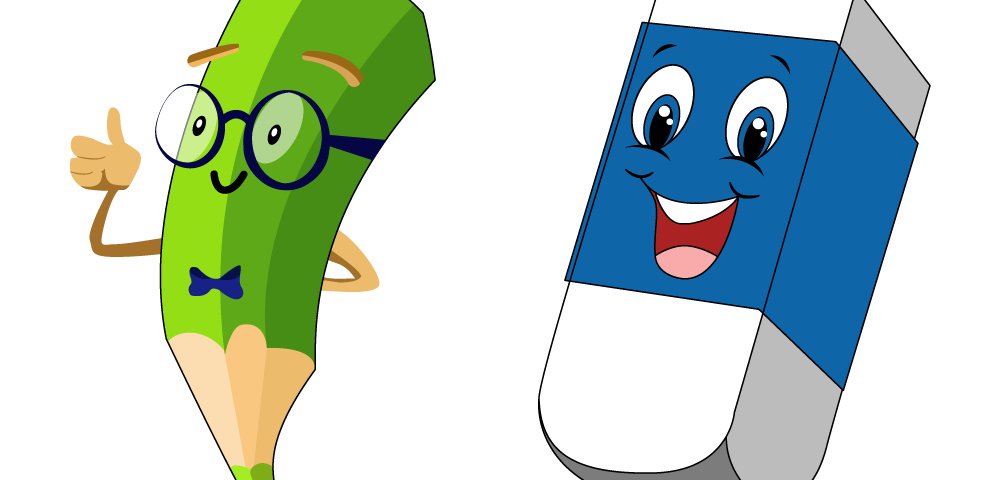 1. Một số điểm cần lưu ý khi làm một bài thơ
Em hãy cho biết khi làm một bài thơ bốn chữ hoặc năm chữ cần lưu ý những điều gì?
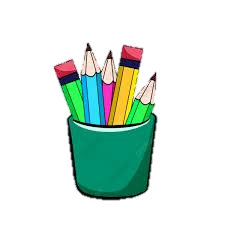 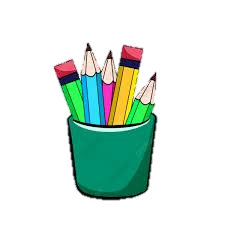 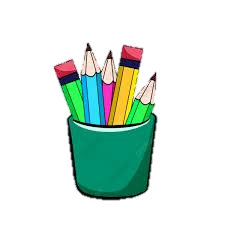 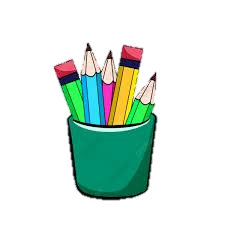 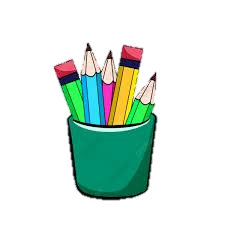 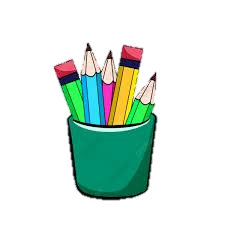 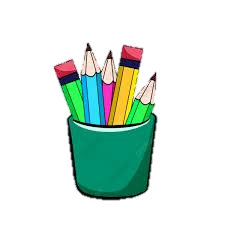 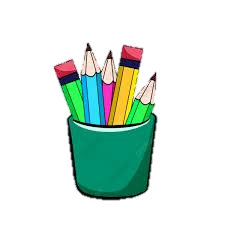 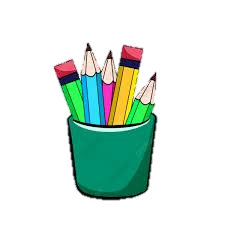 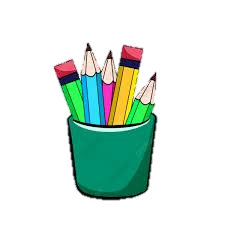 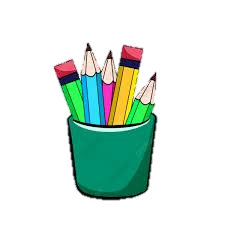 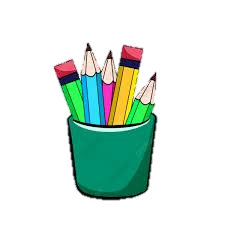 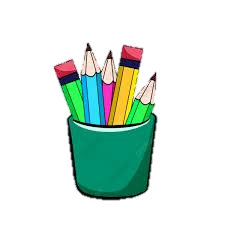 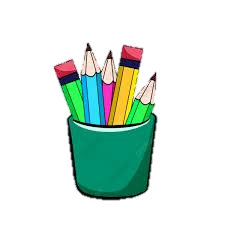 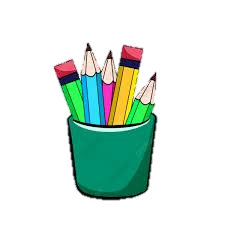 1. Một số điểm cần lưu ý khi làm một bài thơ
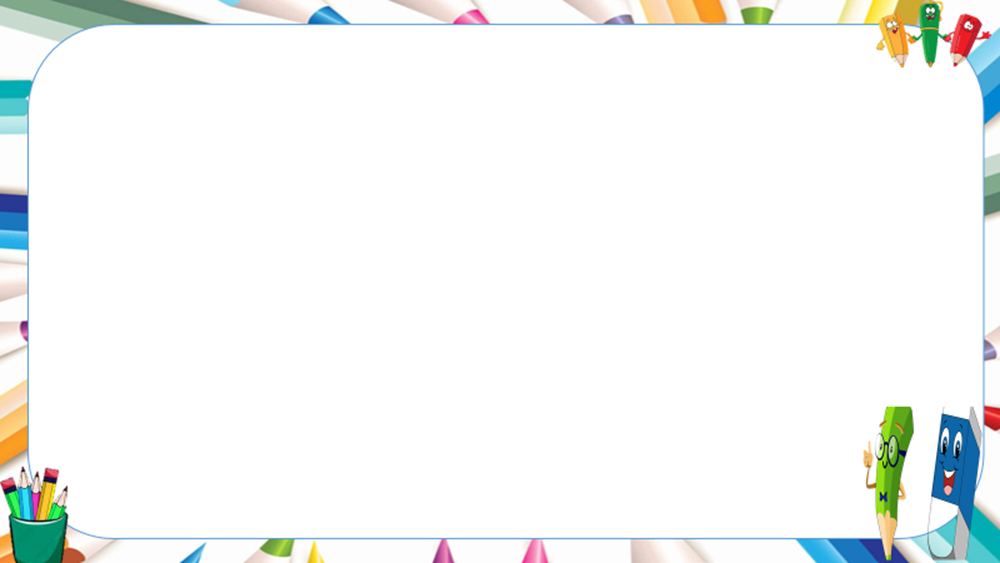 Thể hiện cách nhìn, cách cảm nhận, … của người viết về cuộc sống.
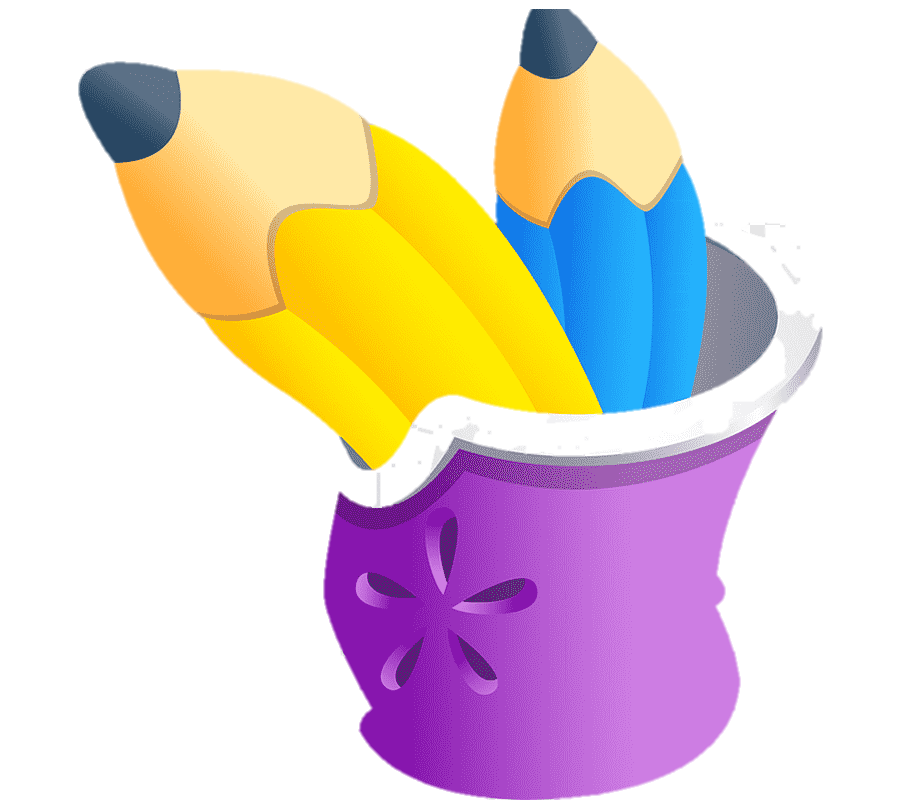 Sử dụng từ ngữ, hình ảnh phù hợp để thể hiện cách nhìn, cảm xúc của bản thân về cuộc sống.
Sử dụng các biện pháp tu từ phù hợp để tạo nên những liên tưởng độc đáo, thú vị.
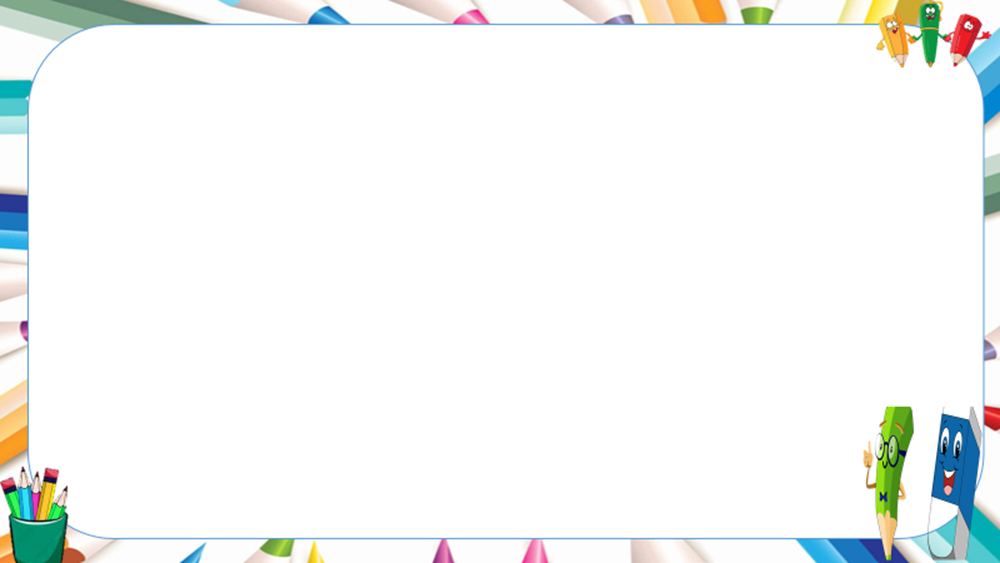 1. Một số điểm cần lưu ý khi làm một bài thơ
Gieo vần, ngắt nhịp một cách hợp lí để làm tăng giá trị biểu đạt của ngôn từ.
Đặt nhan đề phù hợp với nội dung văn bản.
Đảm bảo đủ số chữ (bốn chữ hoặc năm chữ) ở các dòng thơ theo yêu cầu của thể loại.
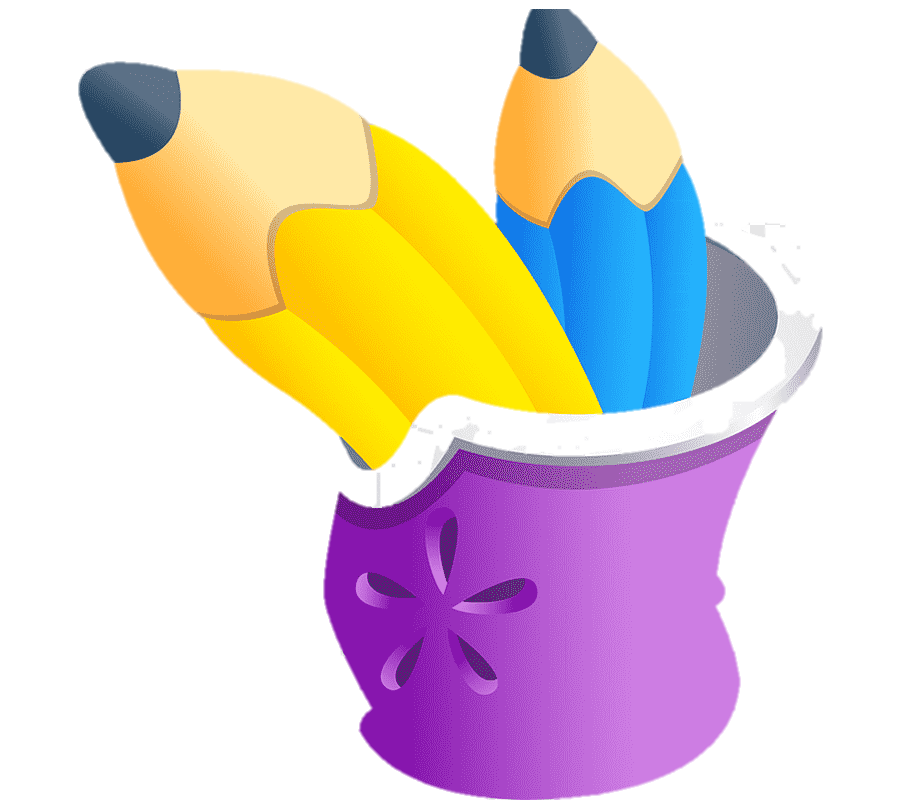 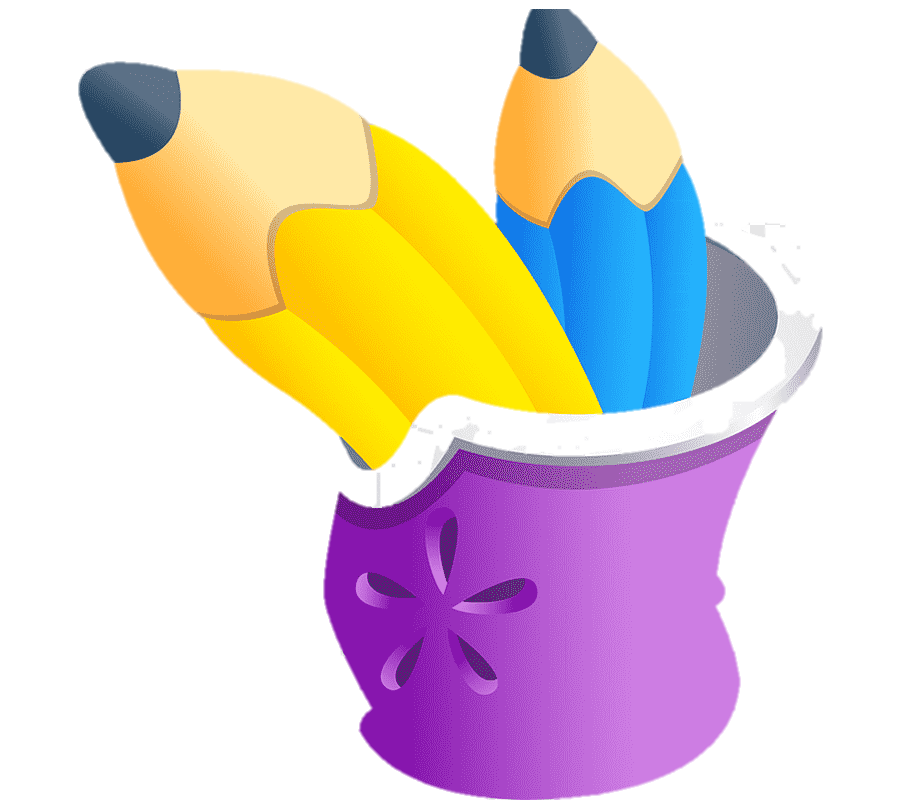 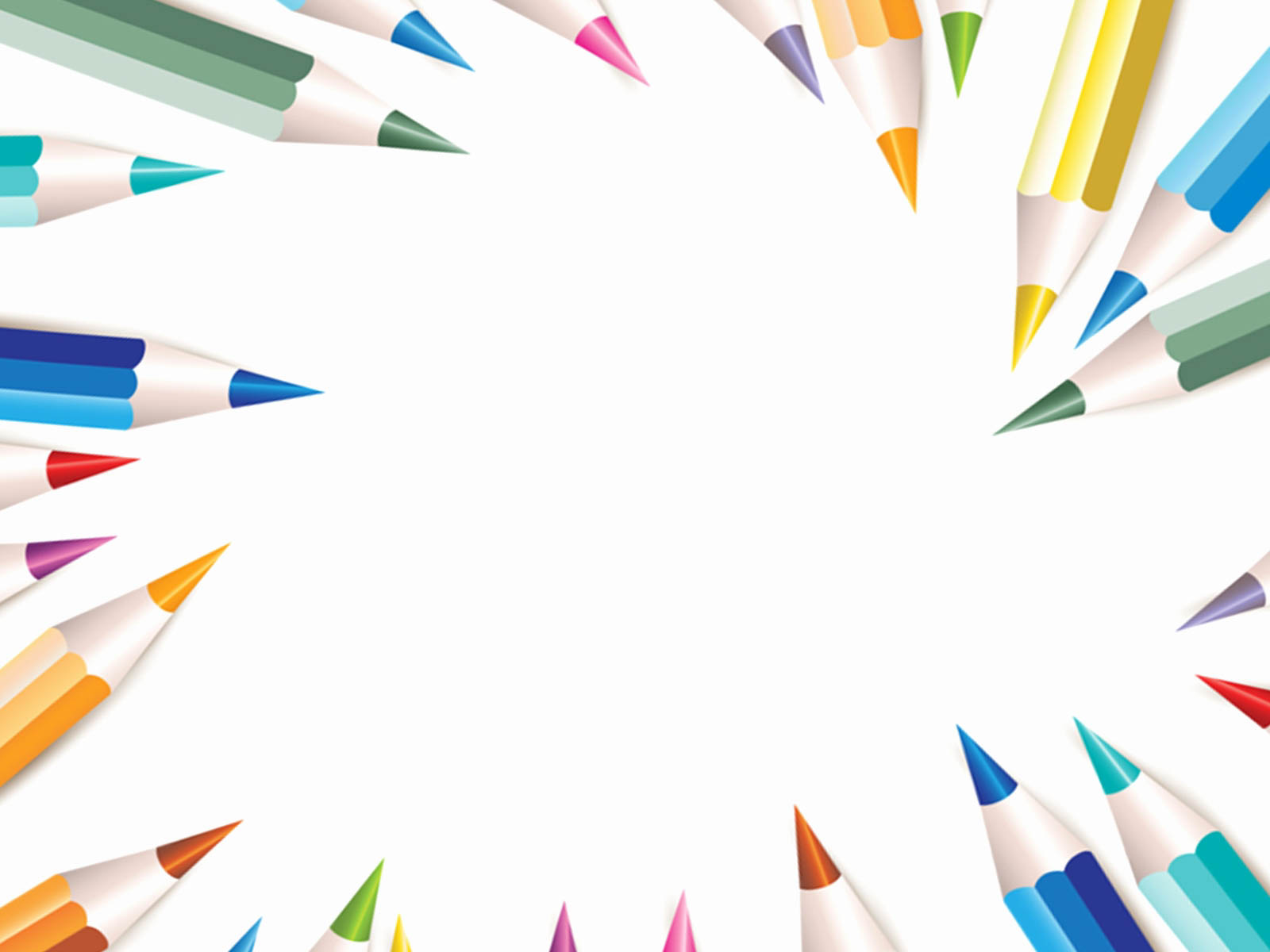 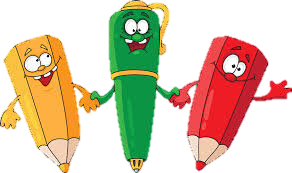 2. Phân tích kiểu văn bản
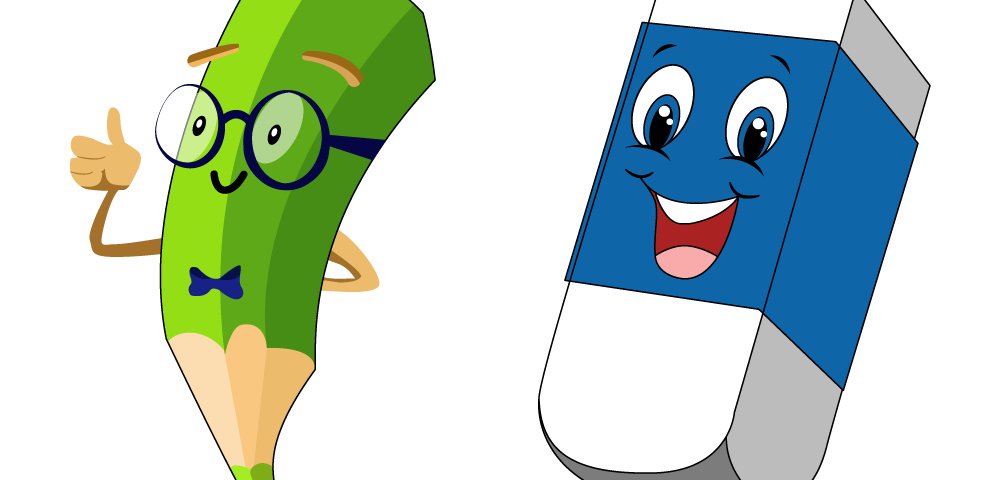 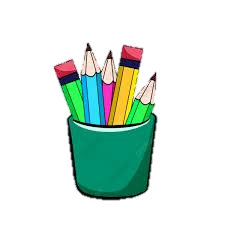 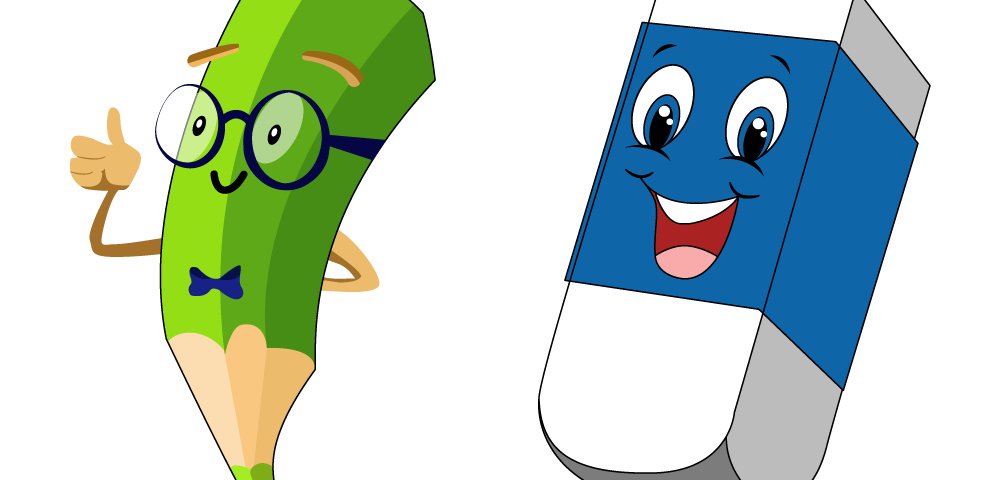 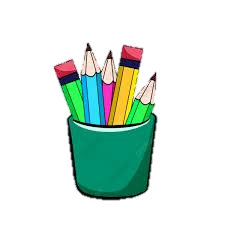 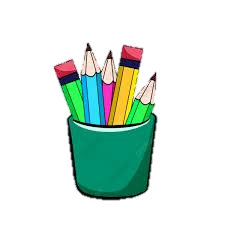 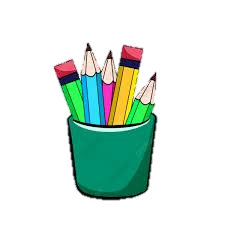 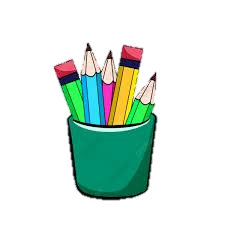 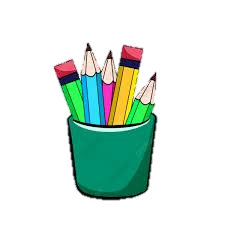 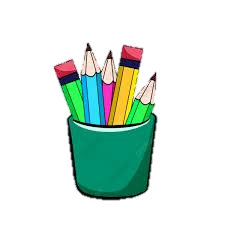 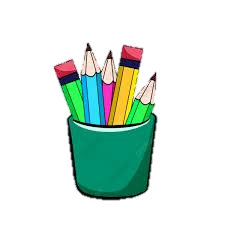 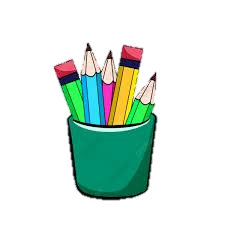 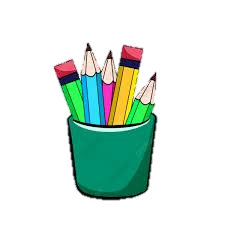 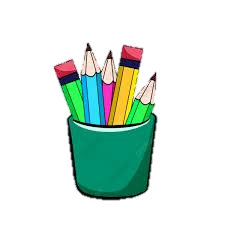 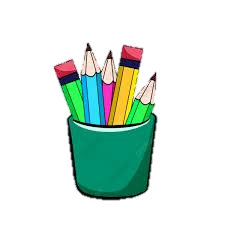 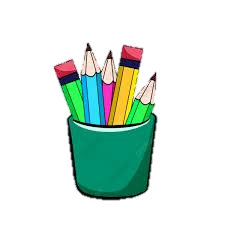 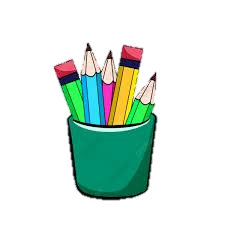 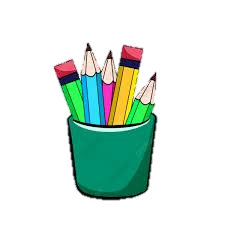 2. Phân tích kiểu văn bản
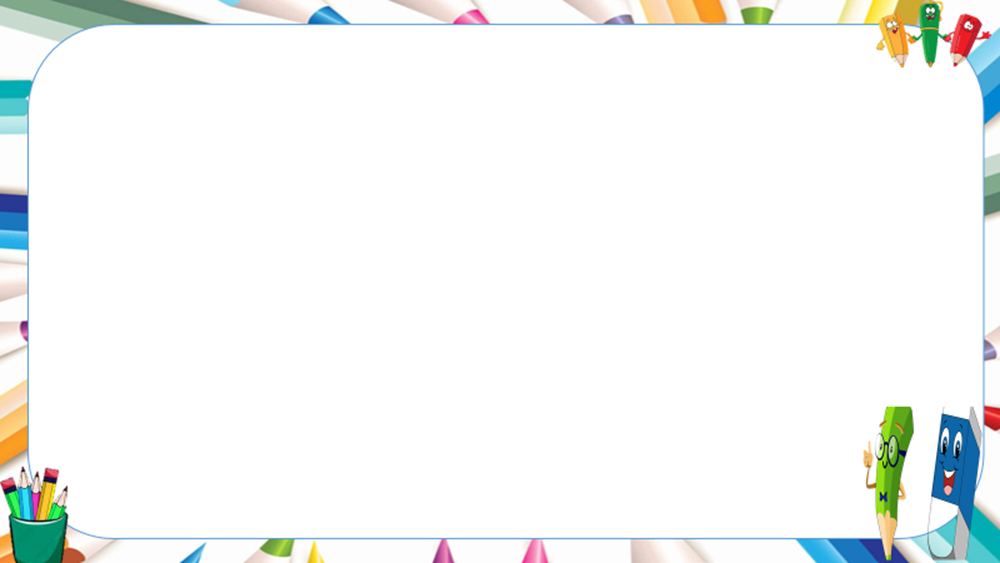 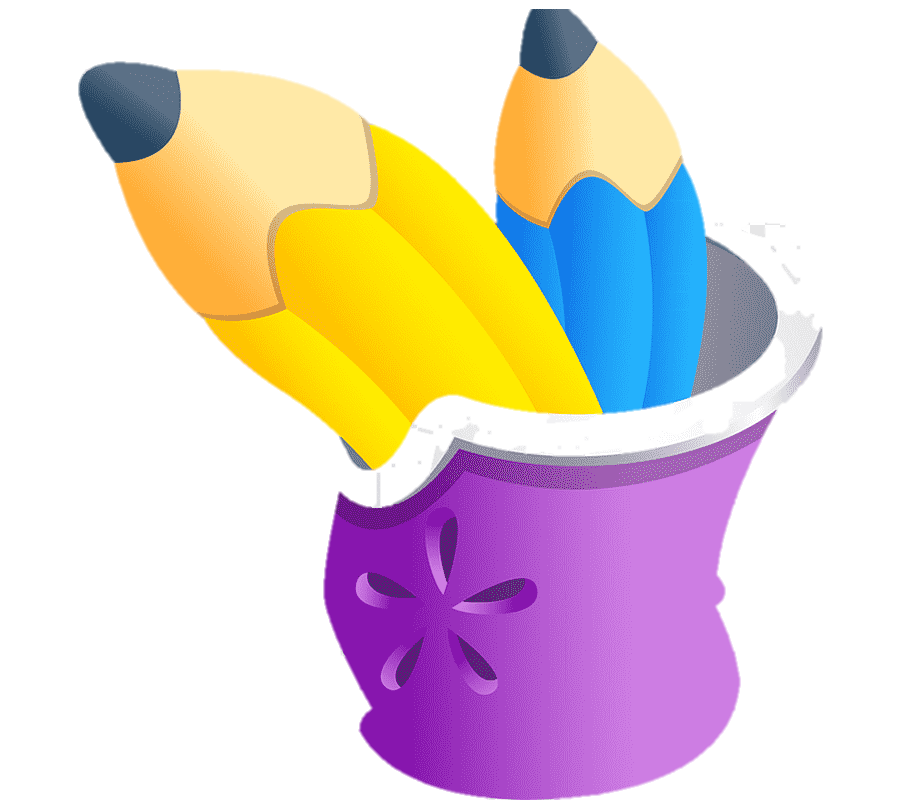 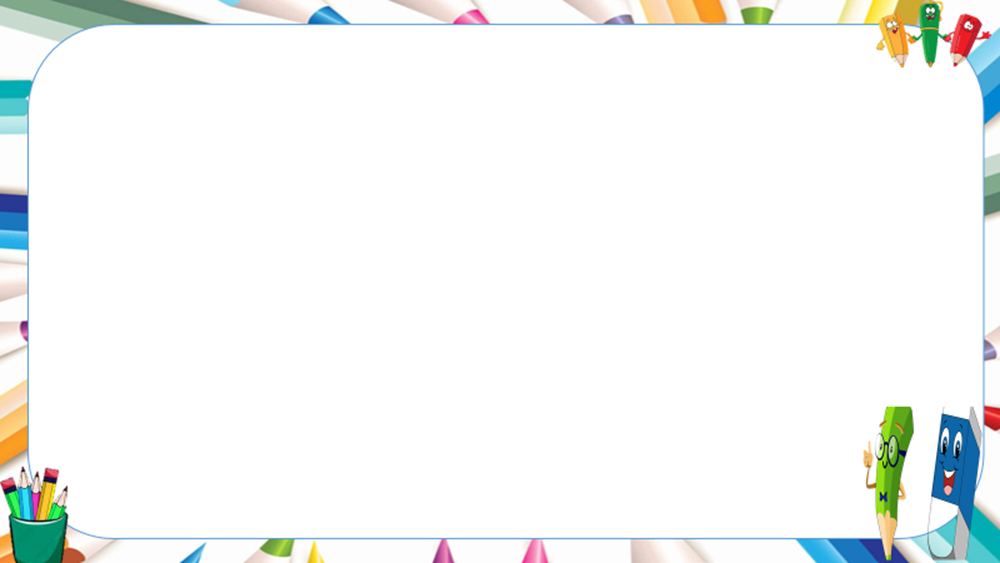 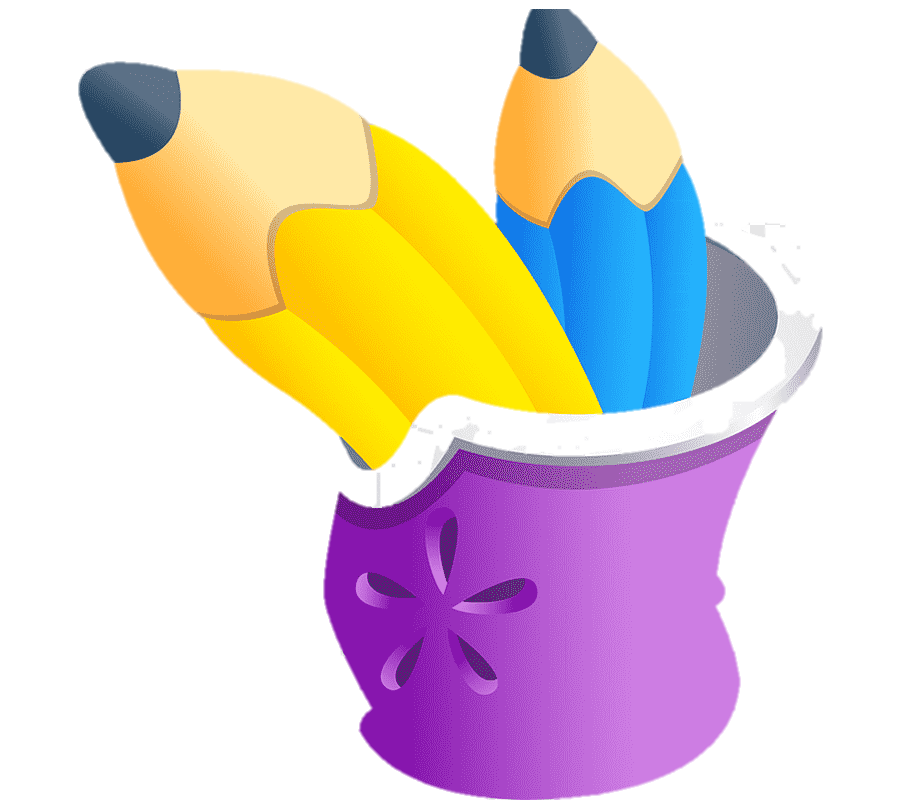 2. Phân tích kiểu văn bản
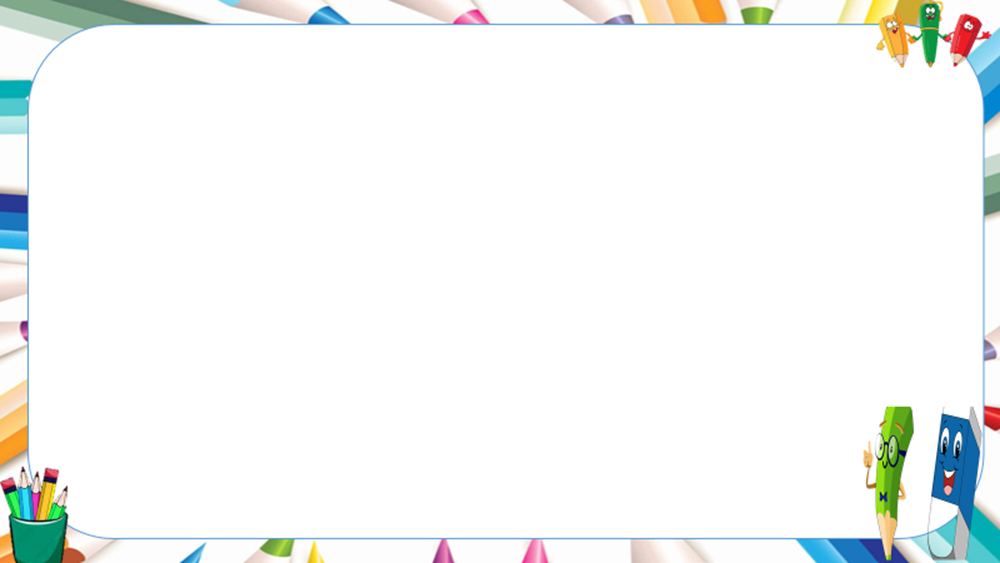 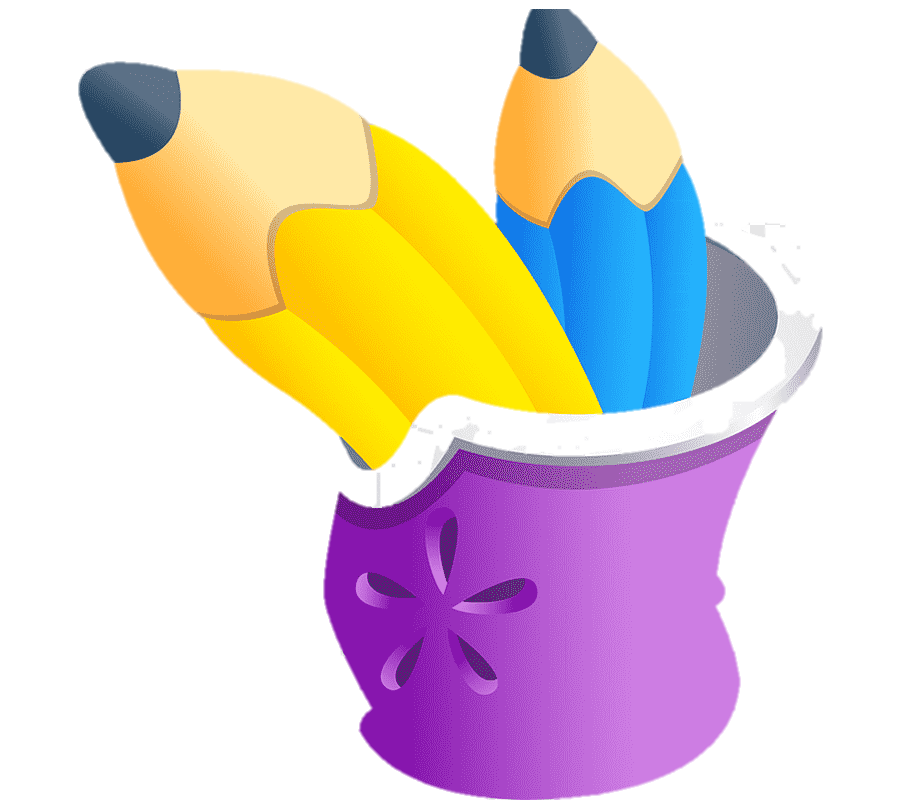 2. Phân tích kiểu văn bản
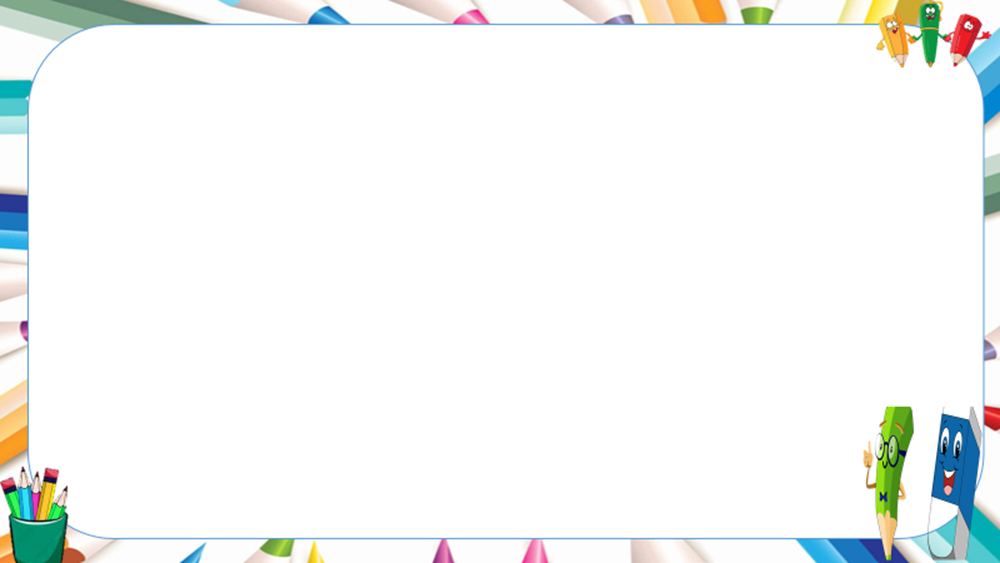 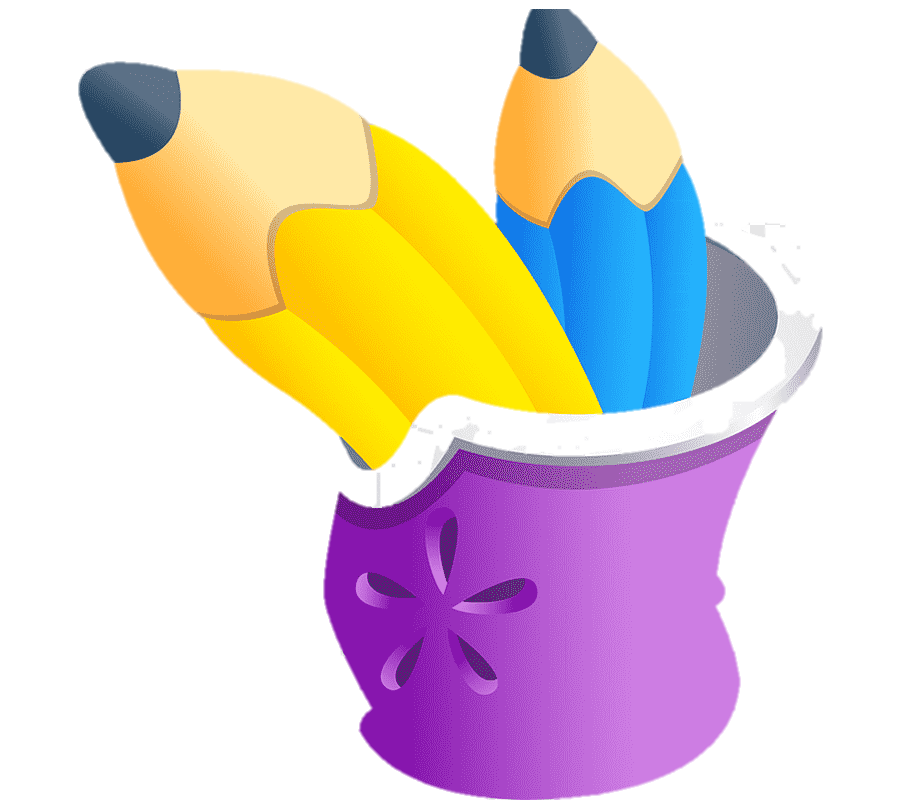 2. Phân tích kiểu văn bản
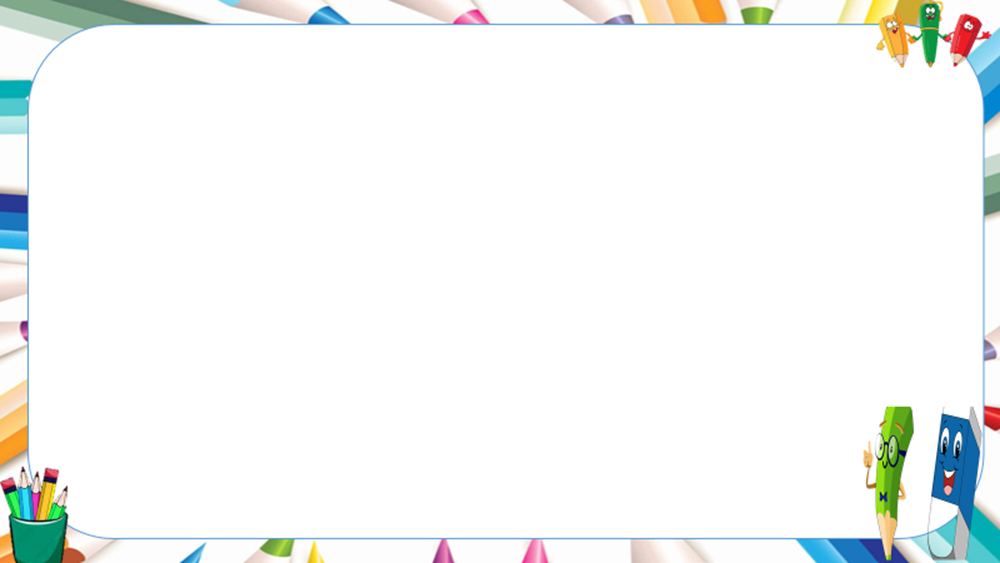 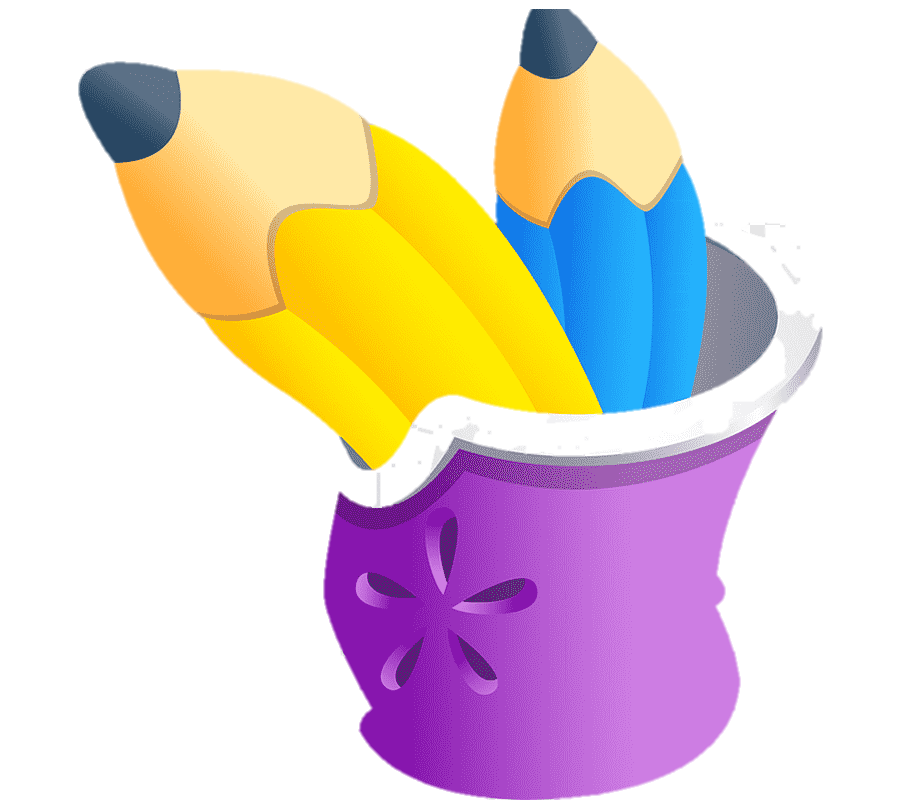 2. Phân tích kiểu văn bản
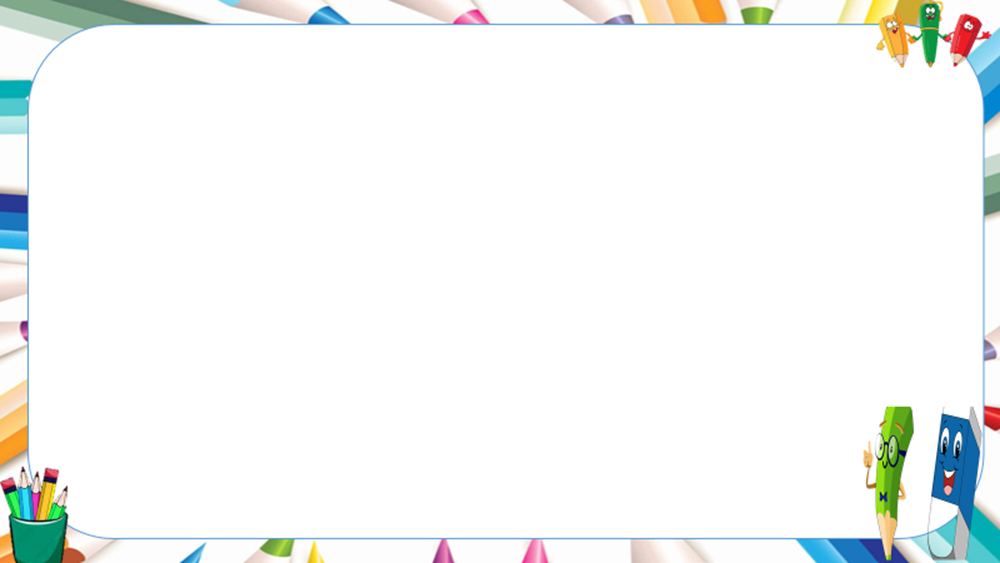 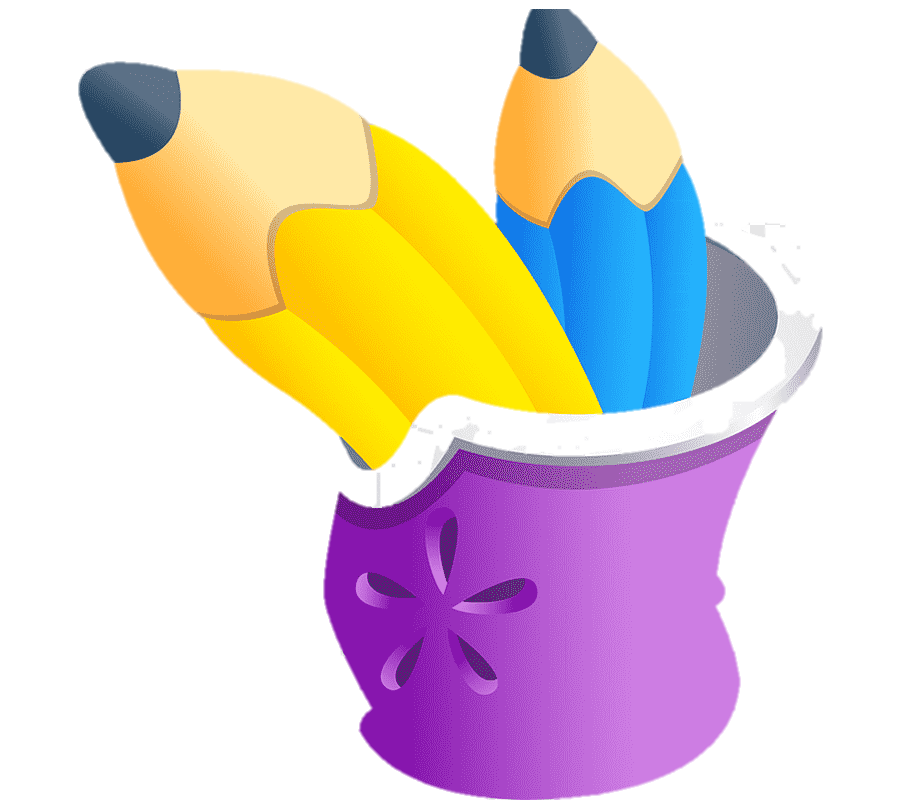 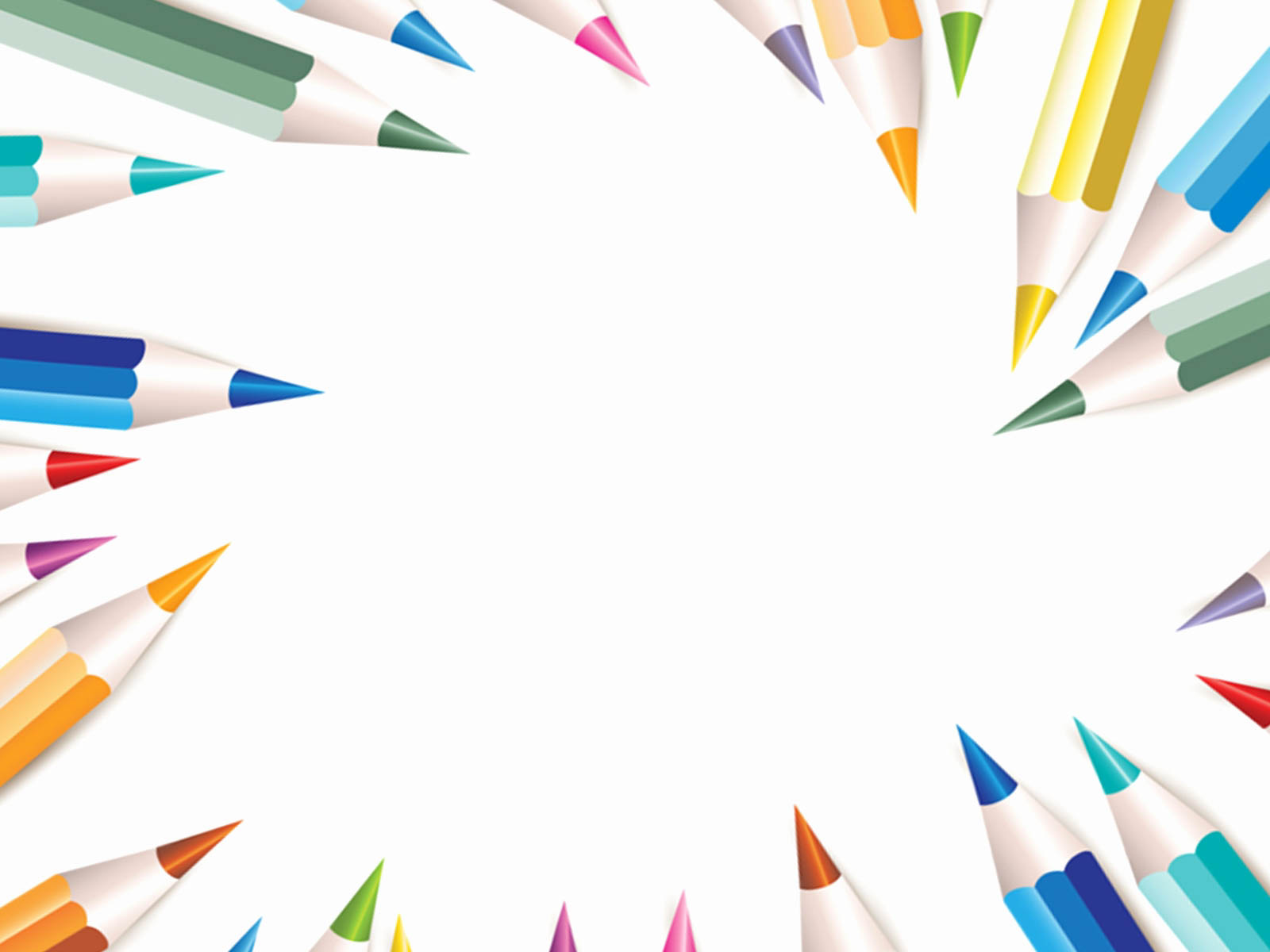 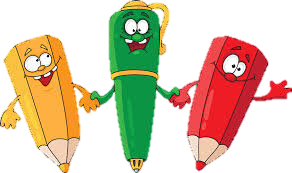 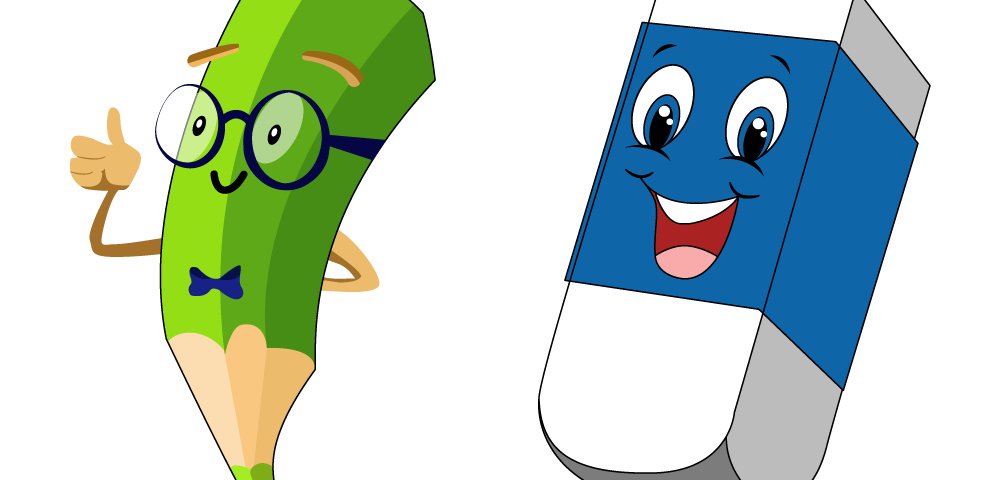 3. Viết theo quy trình
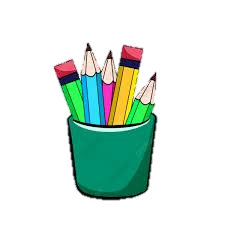 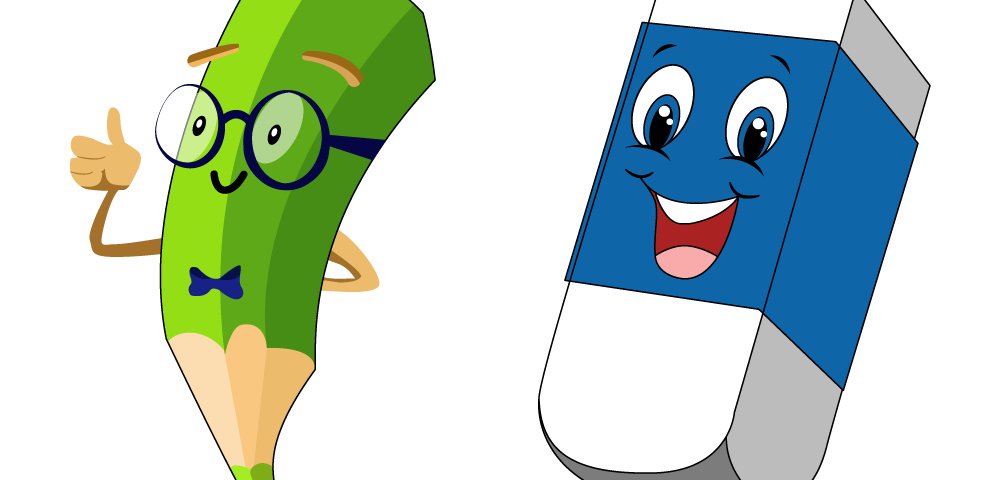 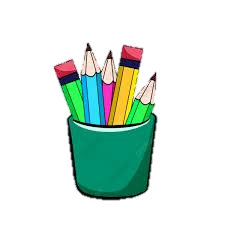 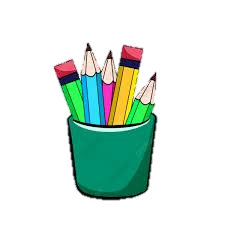 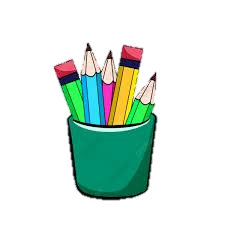 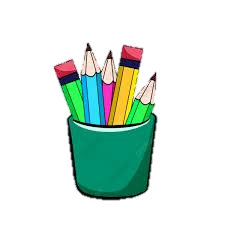 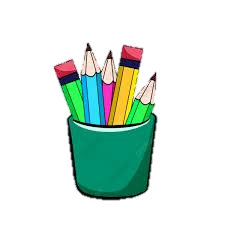 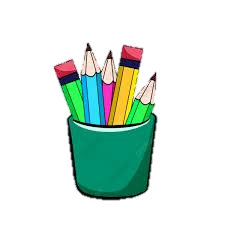 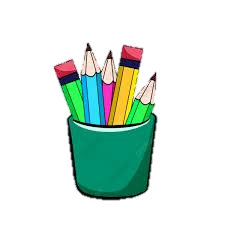 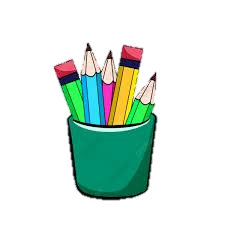 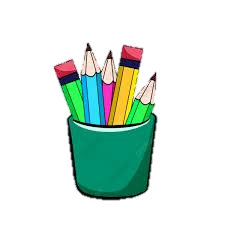 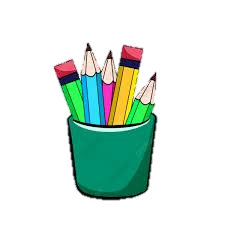 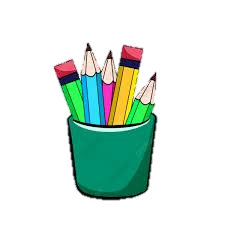 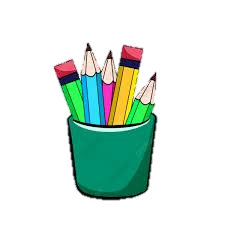 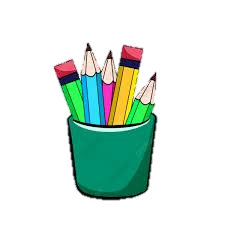 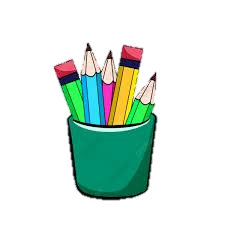 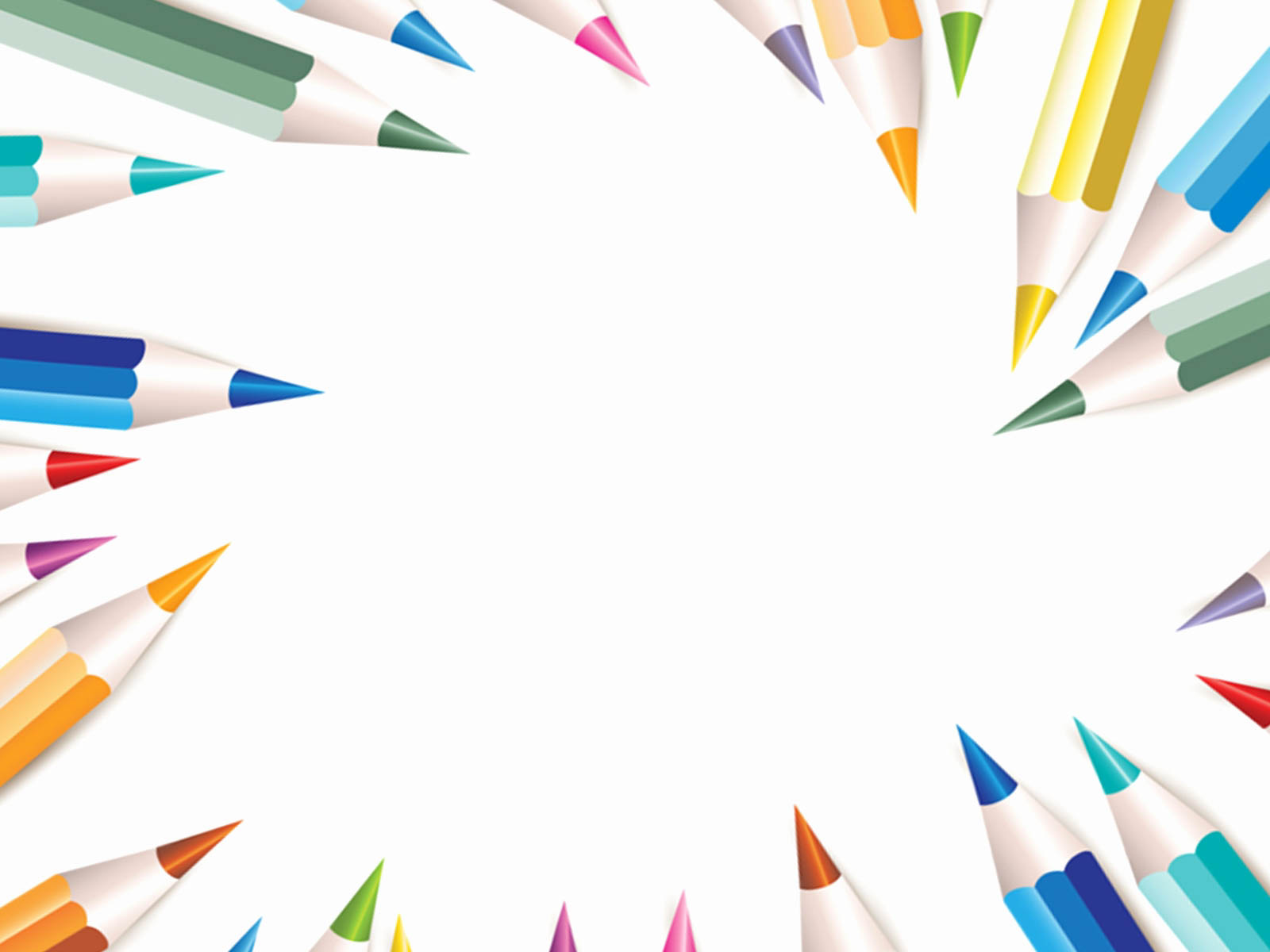 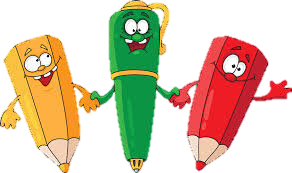 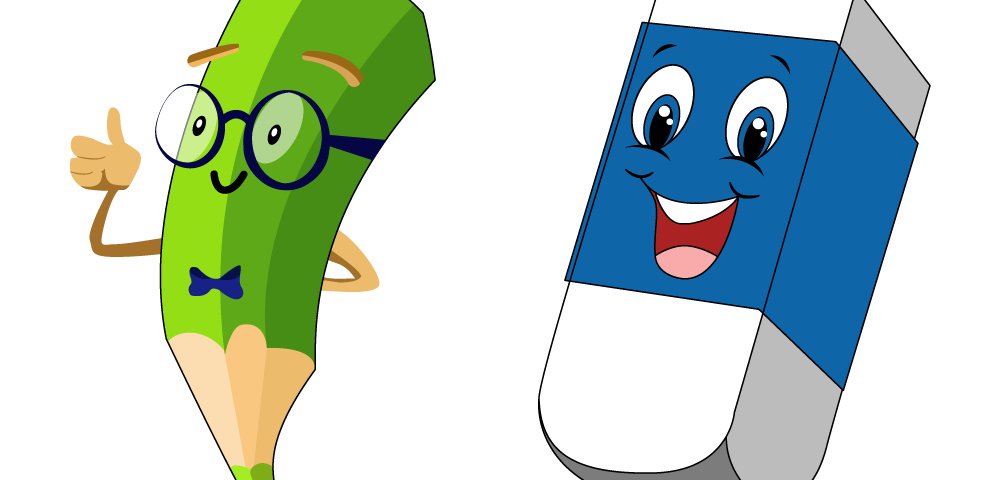 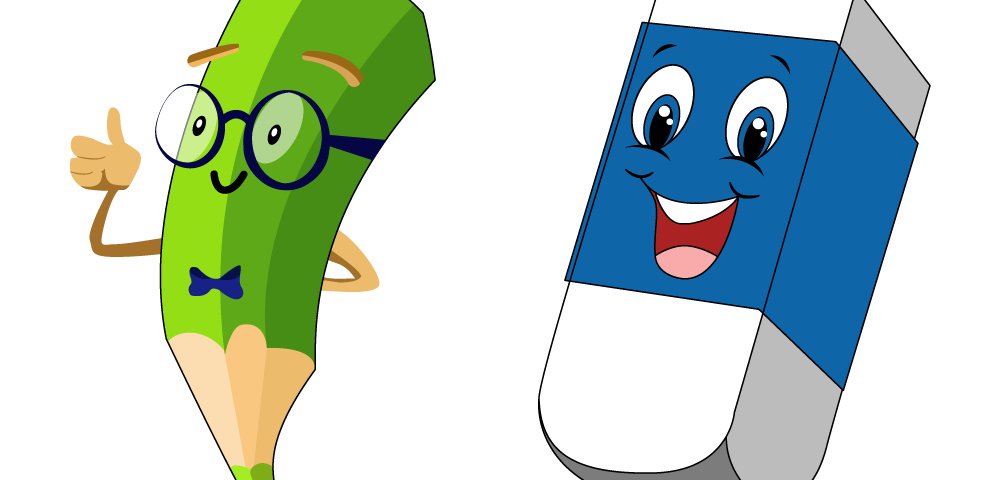 3. Viết theo quy trình
Đề bài: Hãy làm một bài thơ bốn chữ hoặc năm chữ  thể hiện cảm xúc của em về sự vật, hiện tượng nào đó của thiên nhiên hoặc cuộc sống.
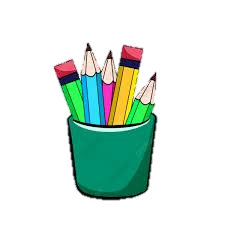 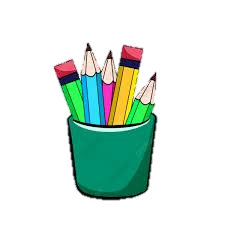 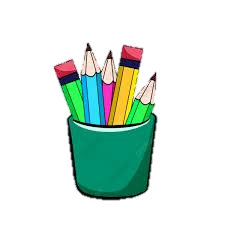 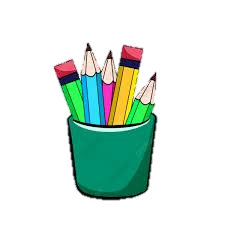 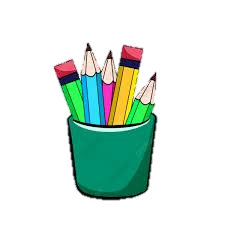 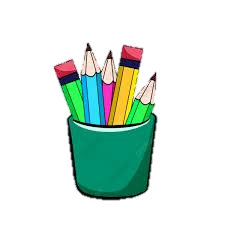 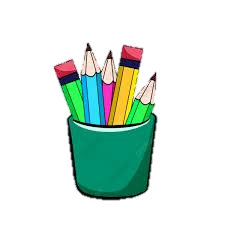 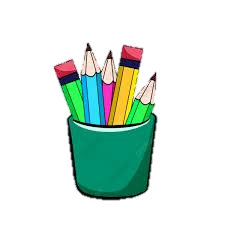 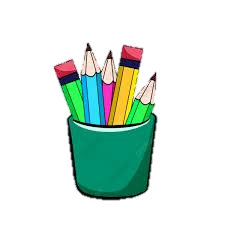 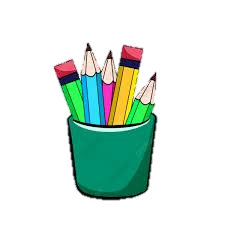 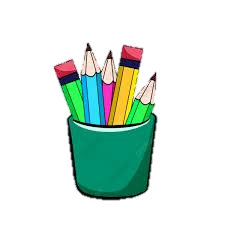 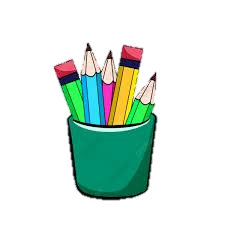 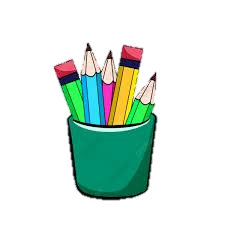 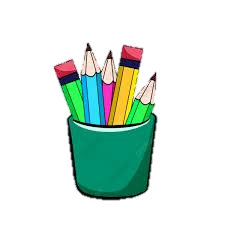 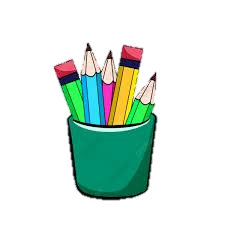 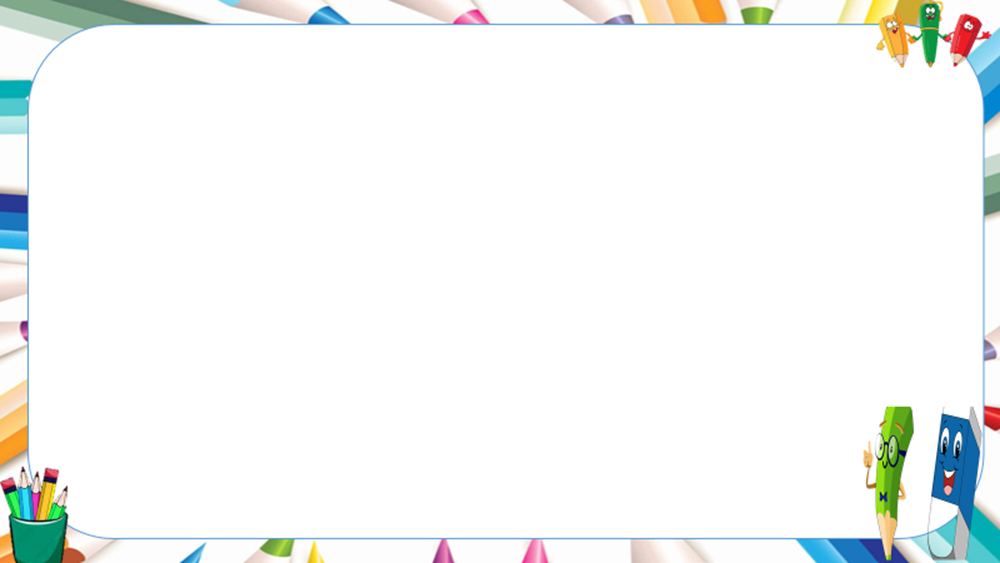 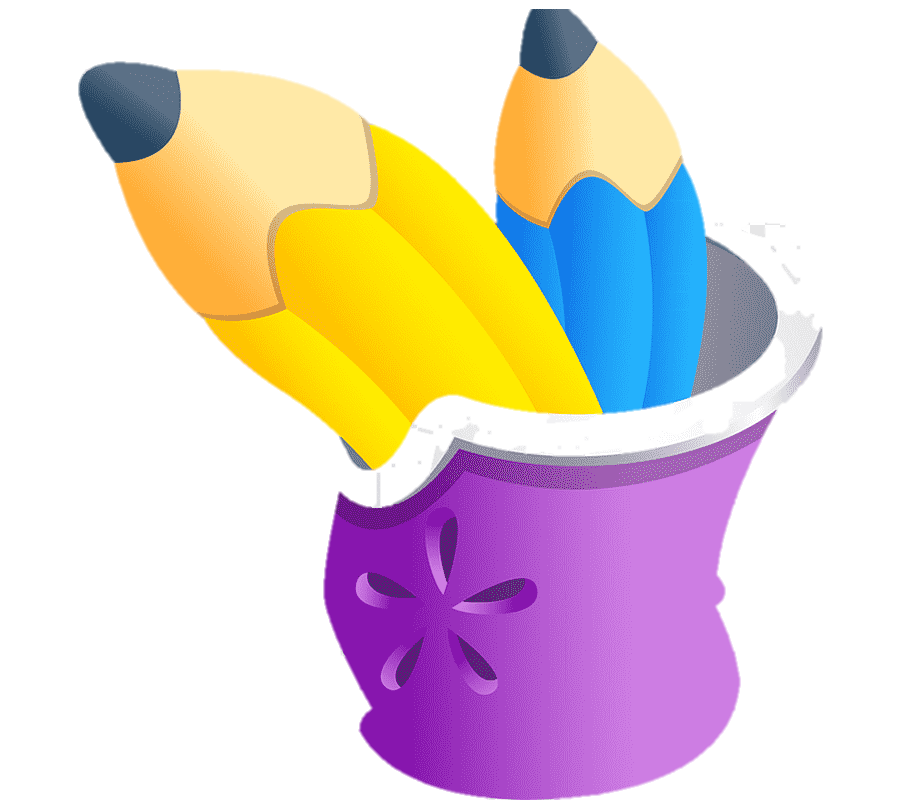 a. Trước khi viết
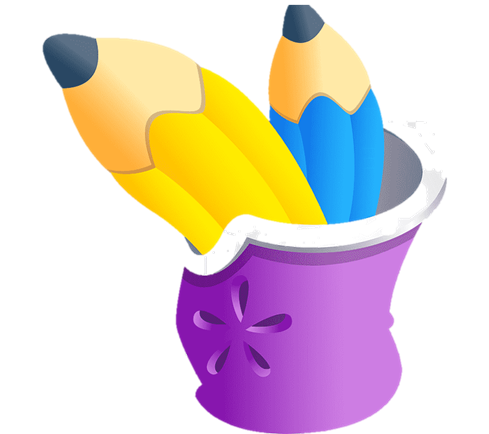 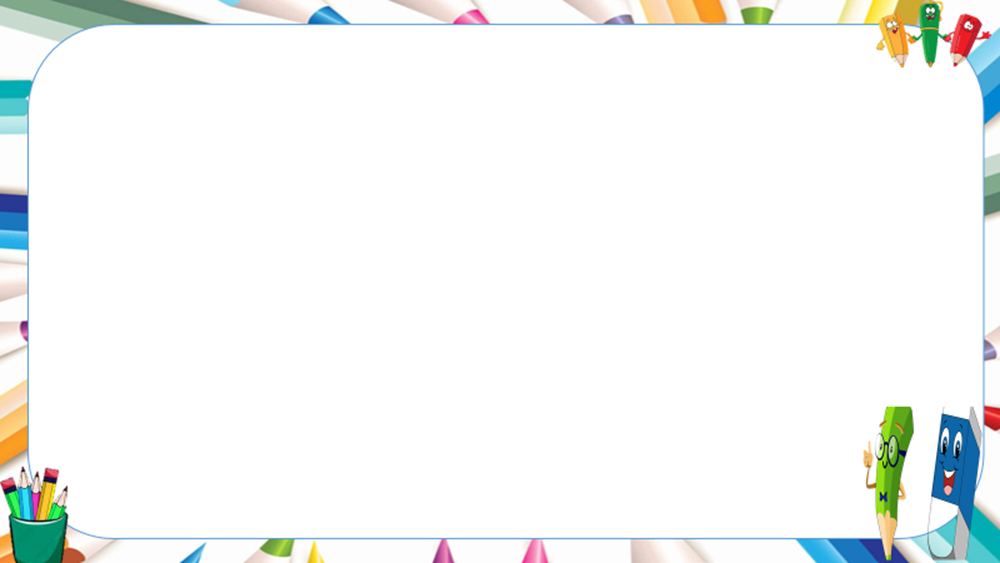 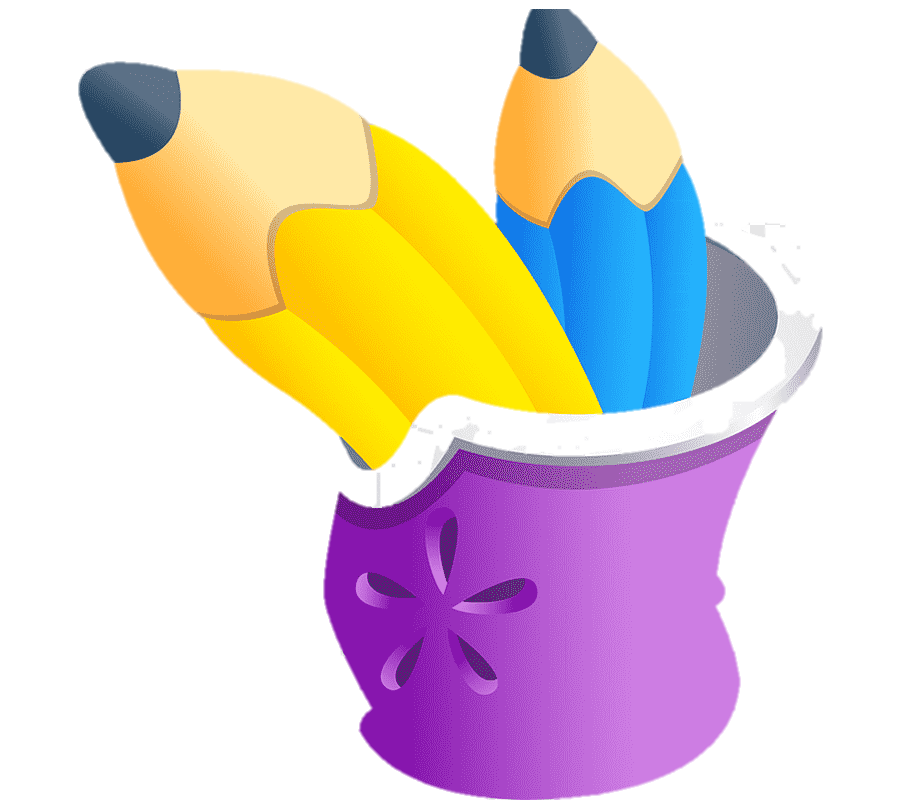 a. Trước khi viết
- Mục đích viết: viết bài thơ hiện cảm xúc của em về sự vật, hiện tượng nào đó của thiên nhiên hoặc cuộc sống.
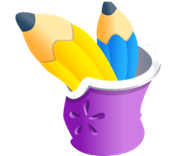 - Người đọc: thầy cô, bạn bè, gia đình
- Thể thơ: bốn chữ/ năm chữ
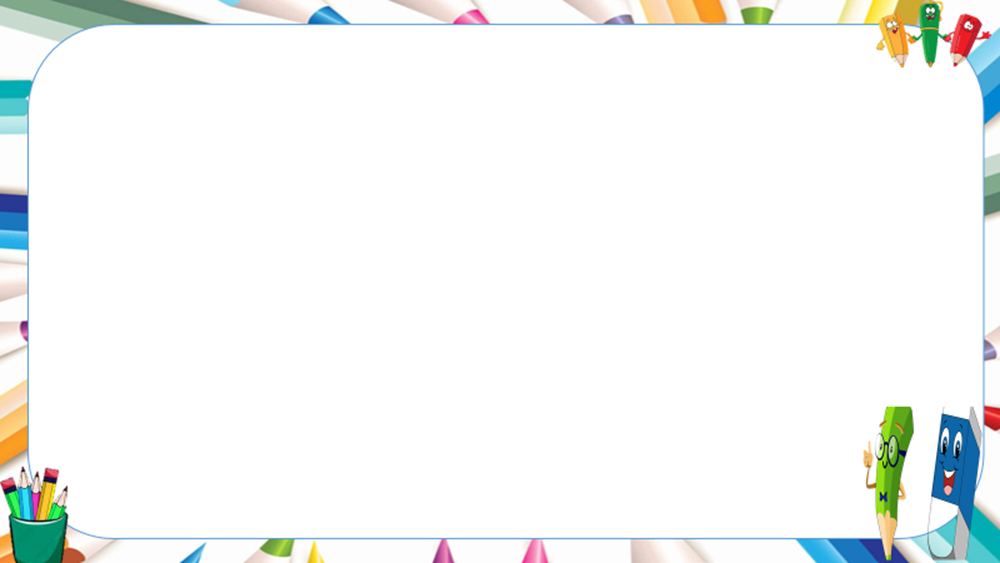 b. Tìm ý tưởng cho bài thơ
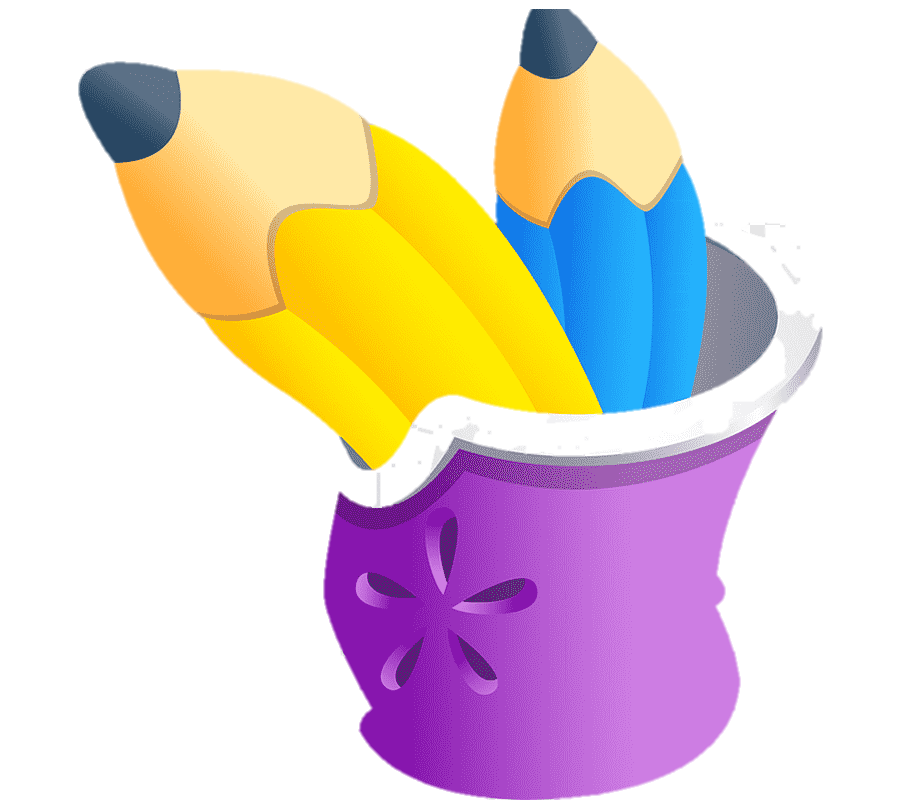 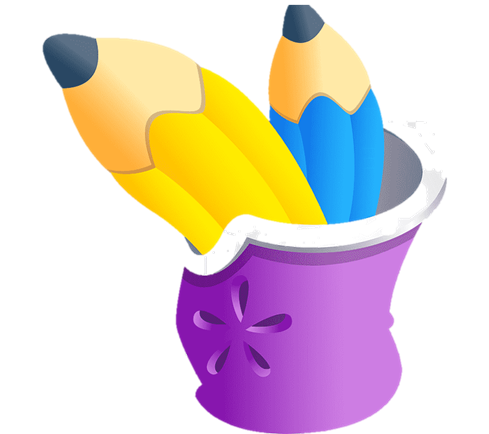 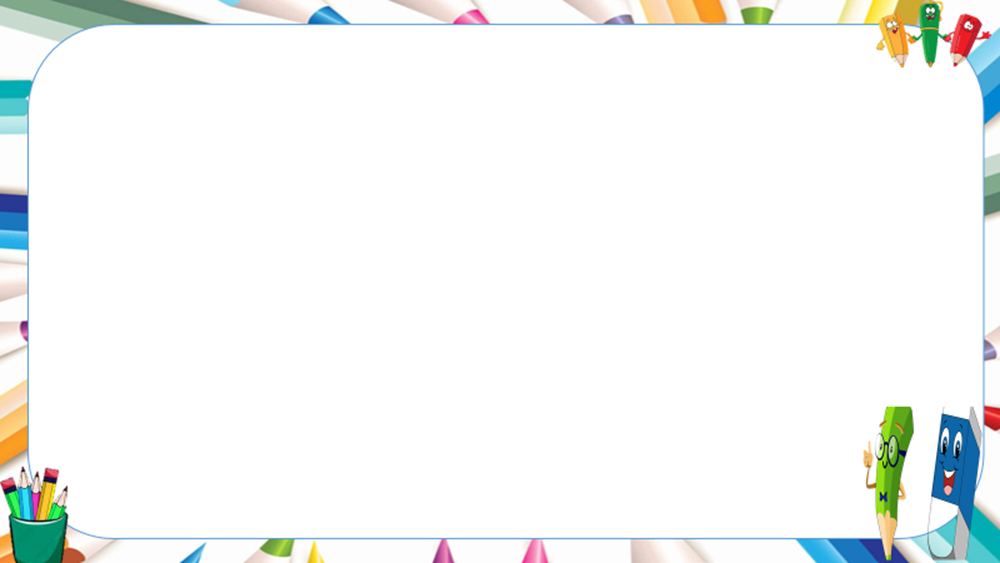 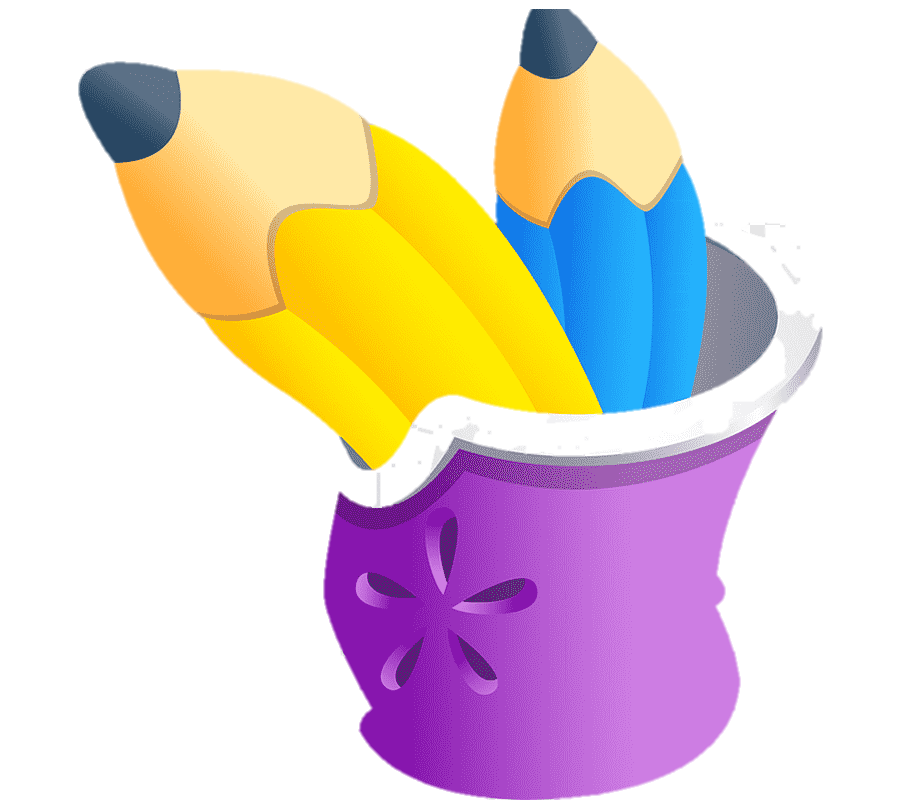 c. Làm thơ
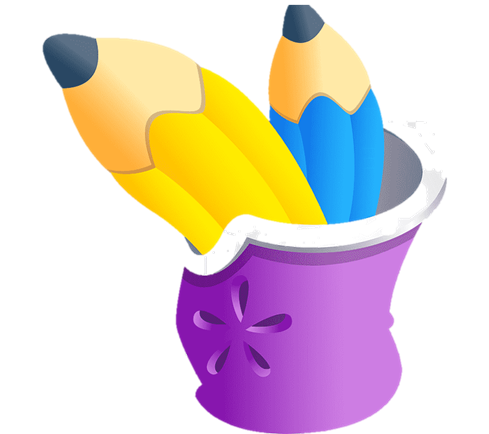 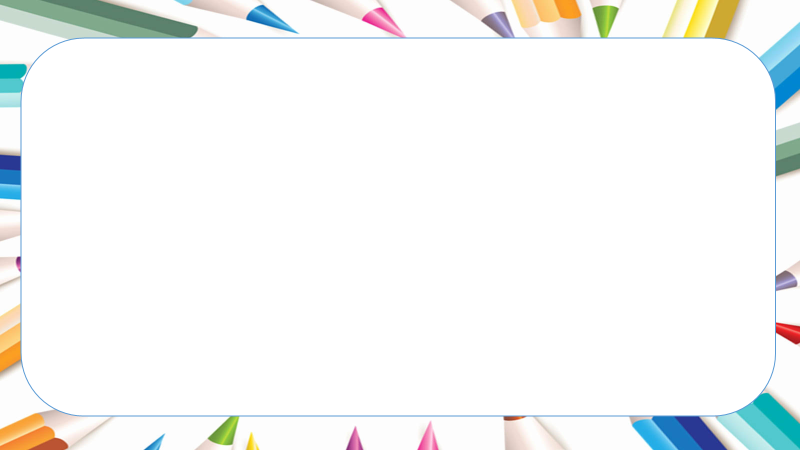 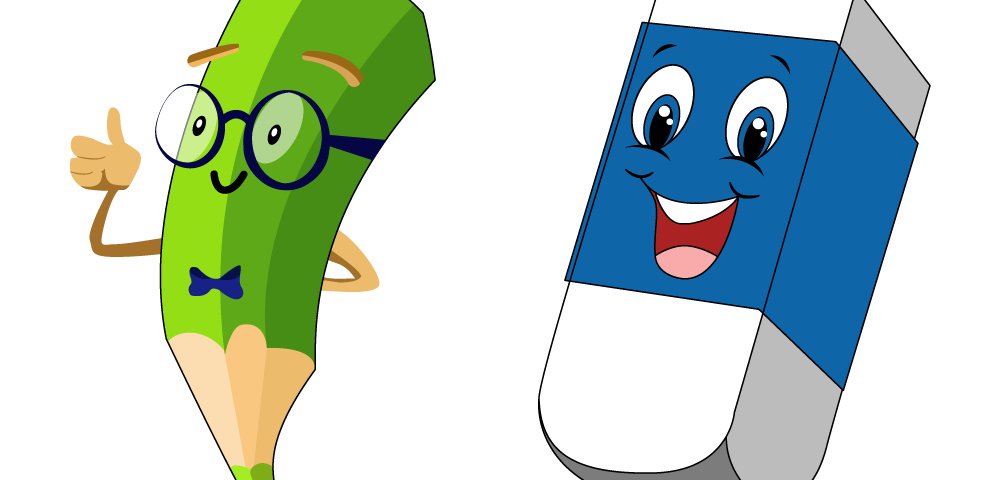 c. Làm thơ
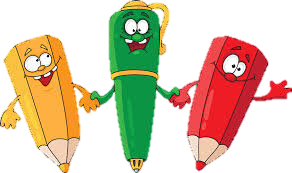 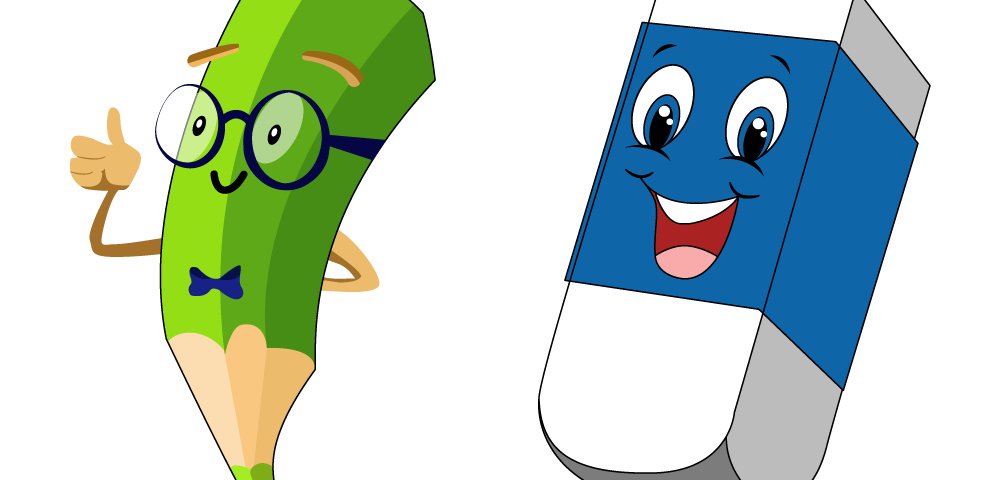 Thể hiện những ấn tượng, cảm xúc đó bằng những từ ngữ thích hợp.
Chọn những từ ngữ gợi tả chính xác
Dùng các biện pháp tu từ để tang hiệu quả của bài thơ
Thay thế những từ ngữ đã viết bằng những từ ngữ khác
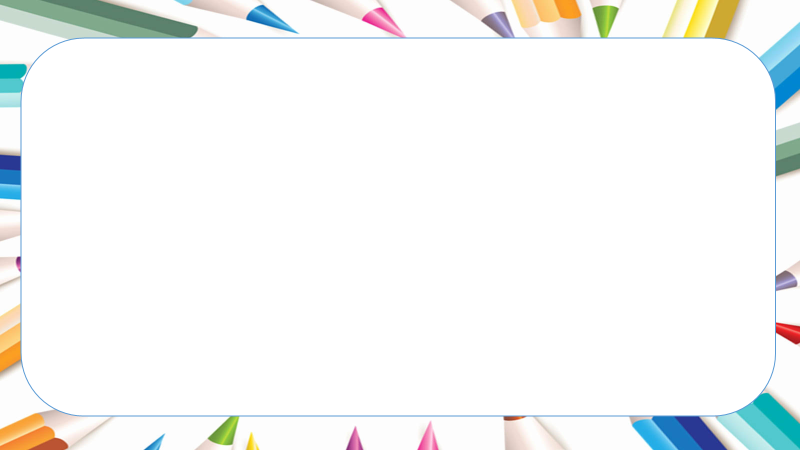 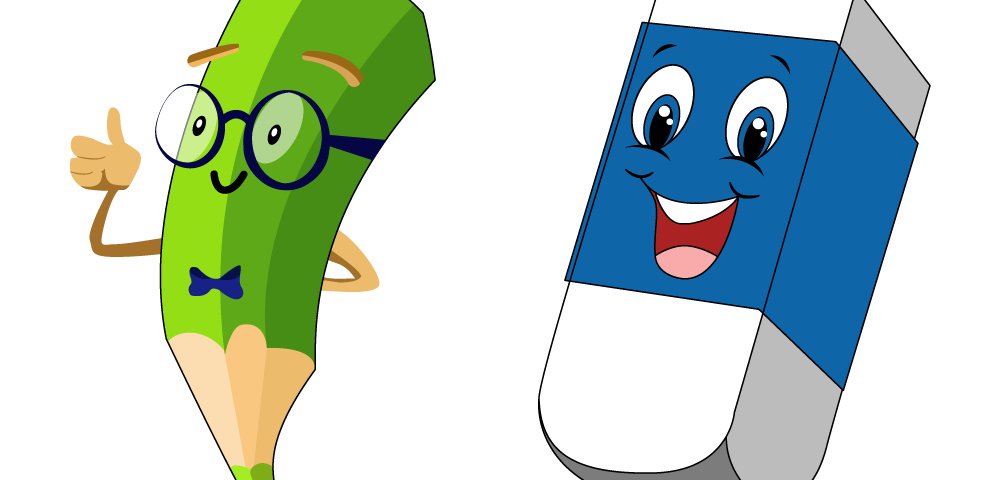 c. Làm thơ
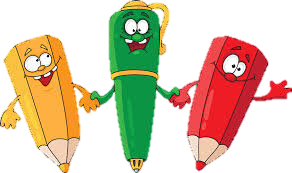 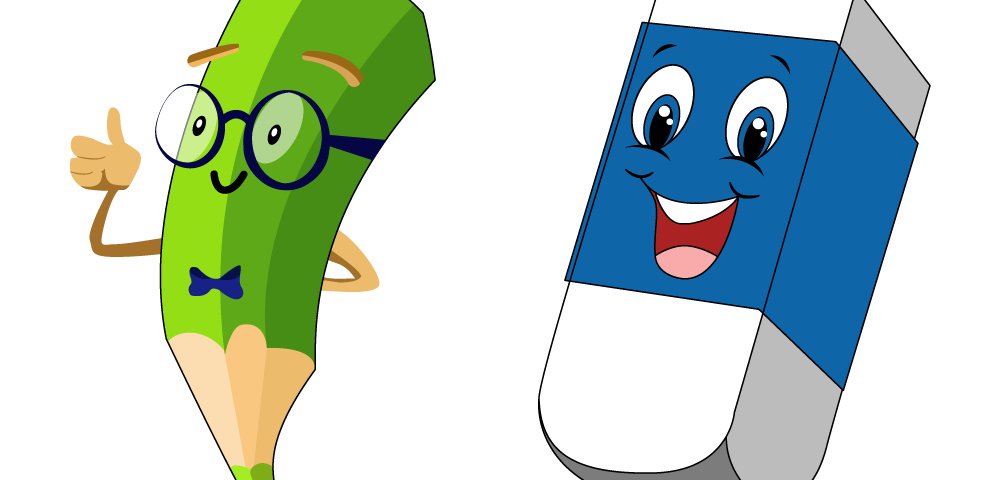 Ngắt nhịp ở những vị trí phù hợp, đảm bảo thể hiện hiệu quả ý tưởng của em.
Đọc diễn cảm các câu thơ đã viết, lắng nghe xem giọng điệu có phù hợp
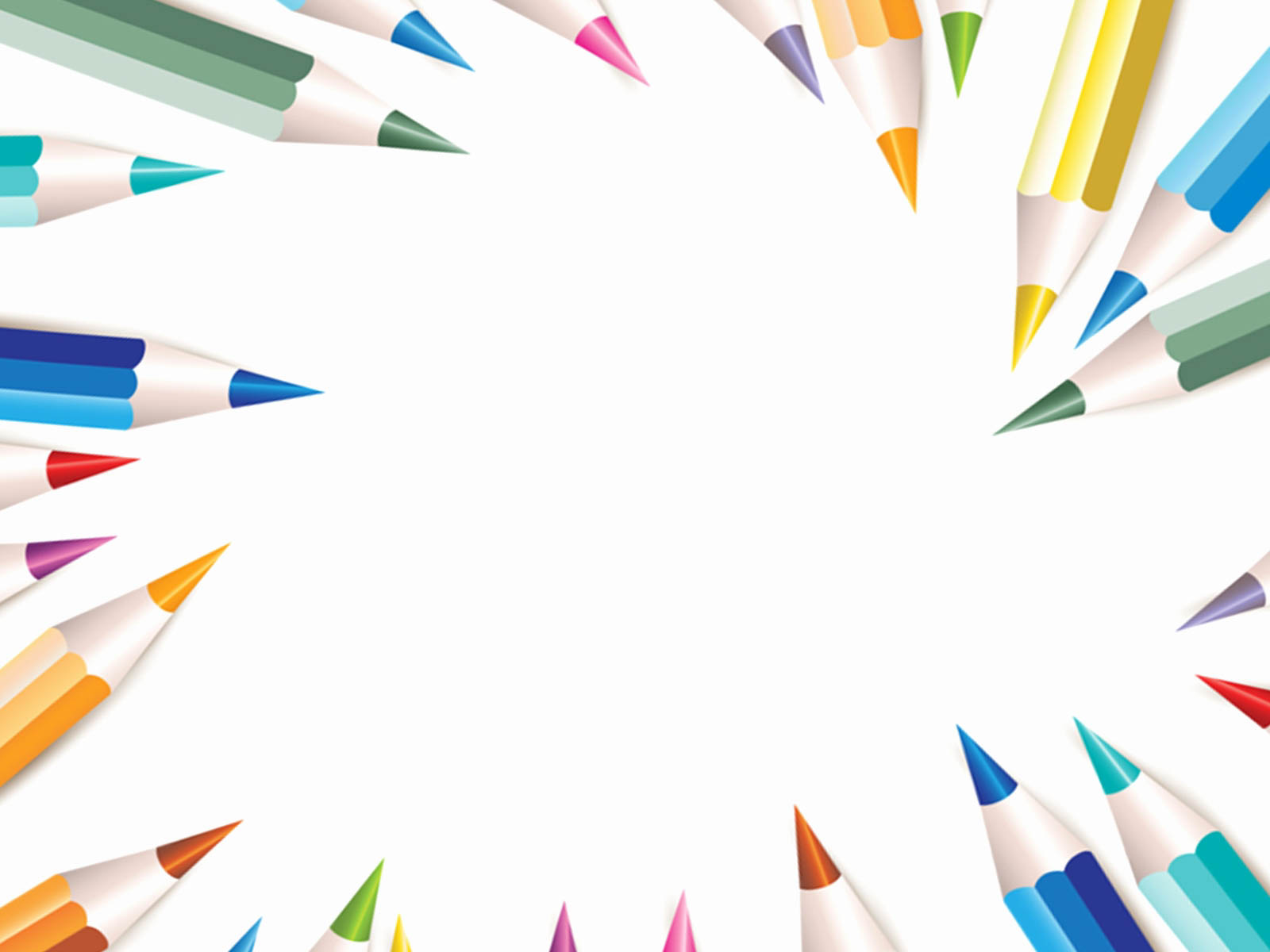 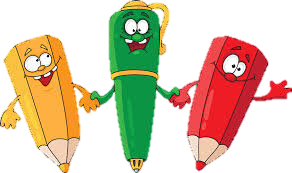 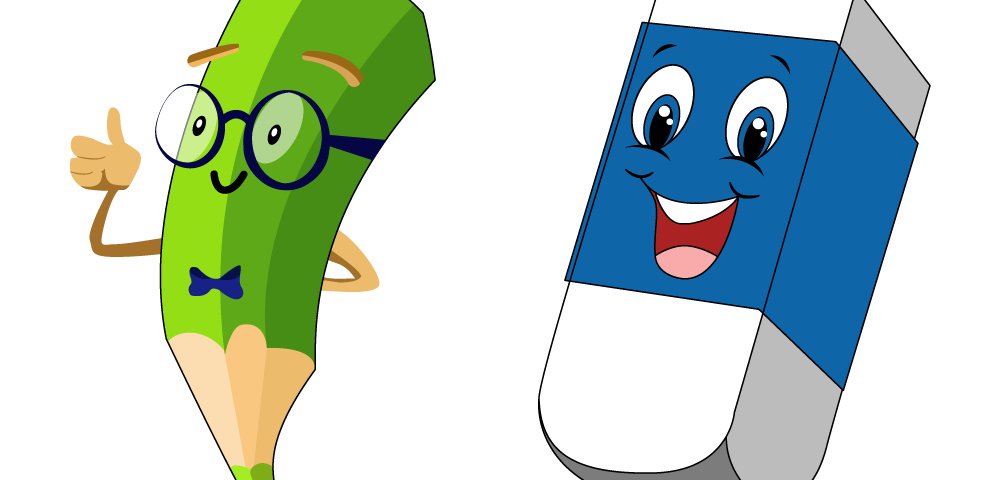 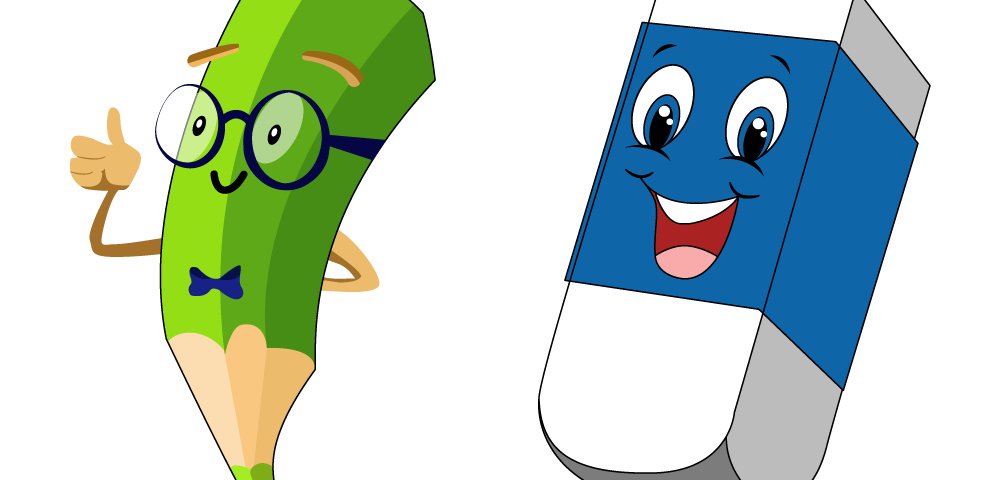 d. Chỉnh sửa và chia sẻ
Đọc diễn cảm bài thơ theo đúng giọng điệu.
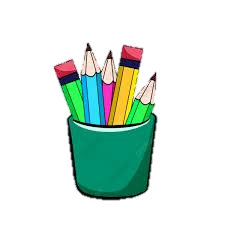 Dùng bảng kiểm để kiểm tra và sửa lại
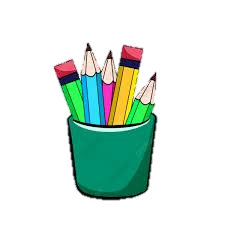 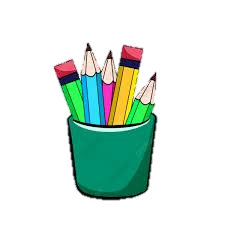 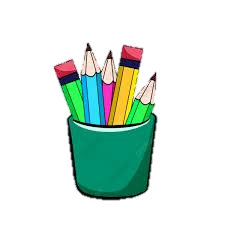 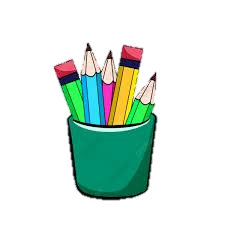 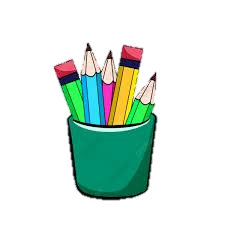 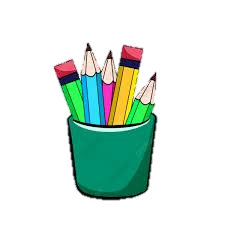 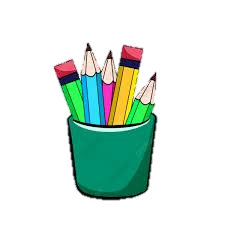 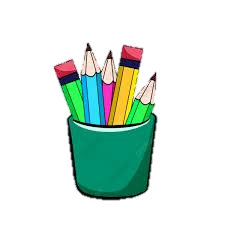 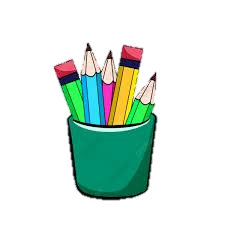 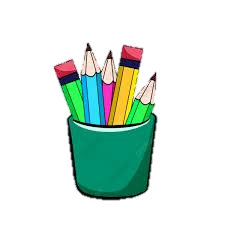 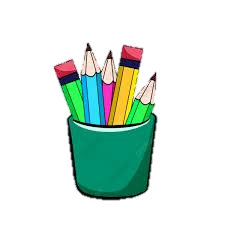 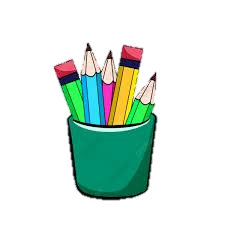 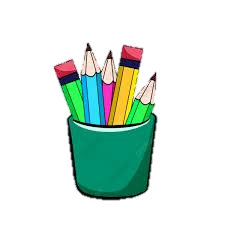 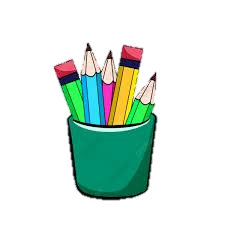 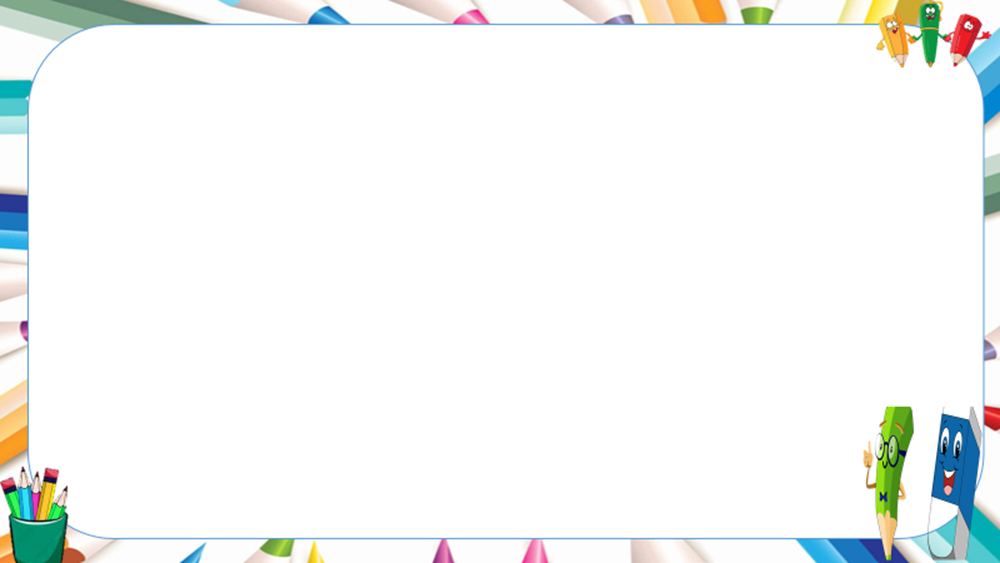 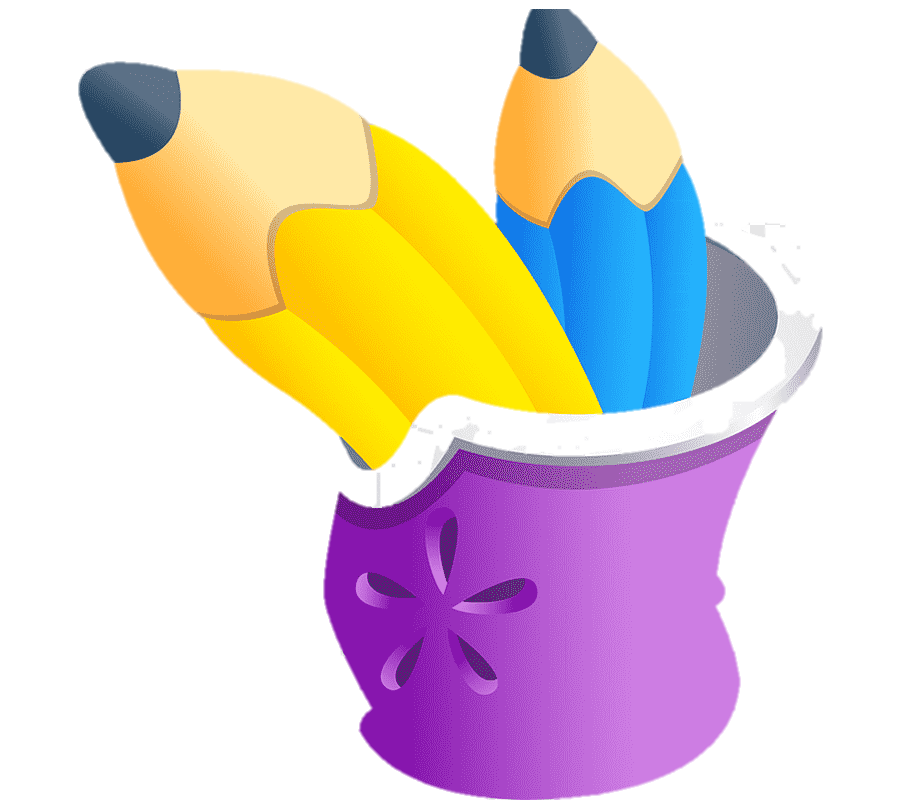 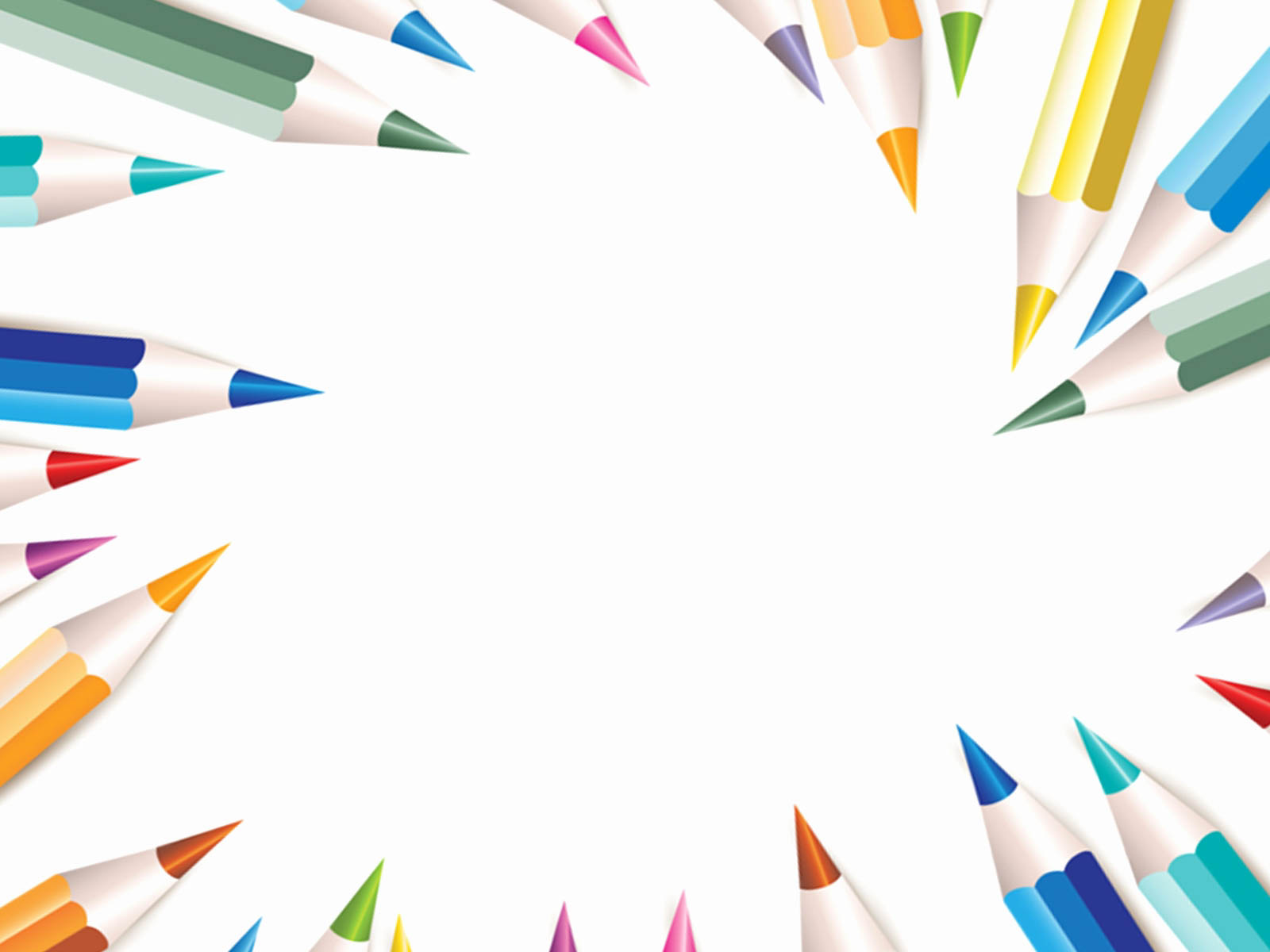 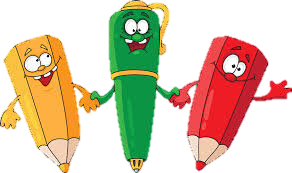 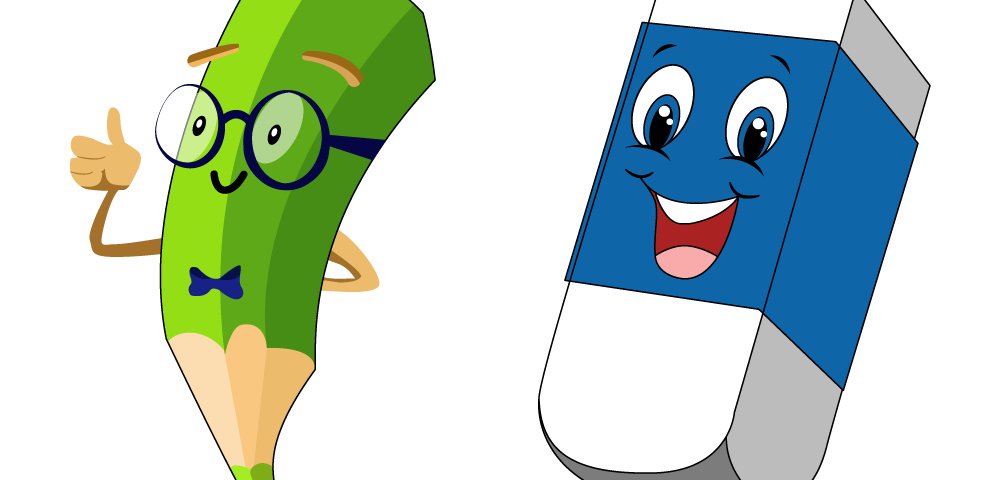 TRÒ CHƠI
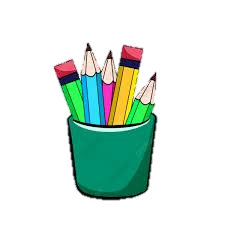 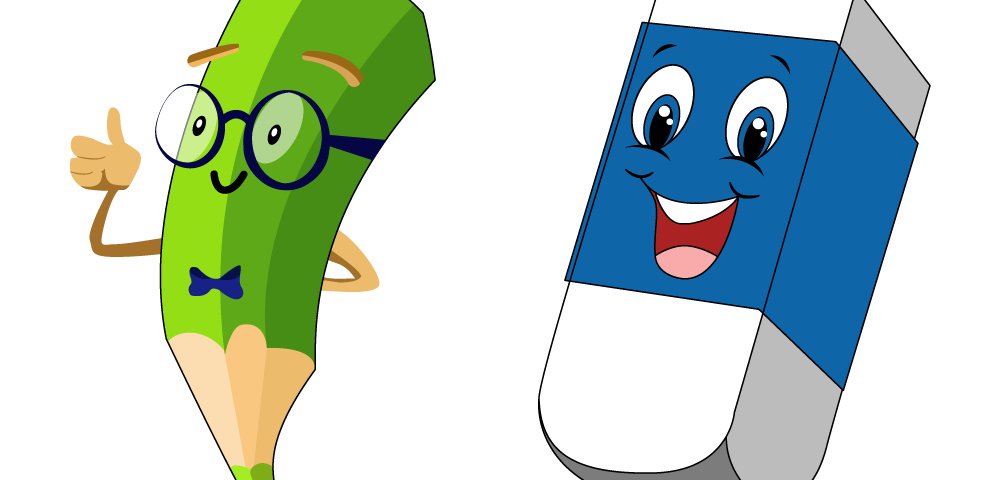 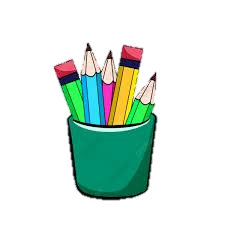 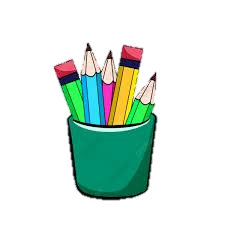 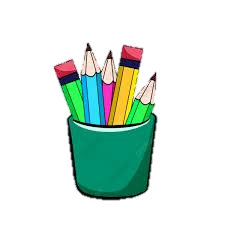 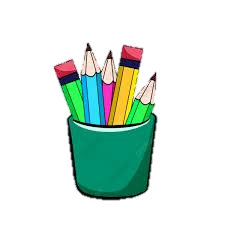 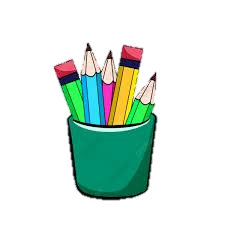 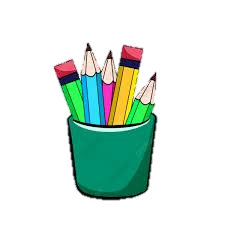 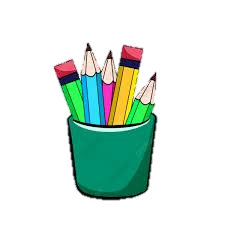 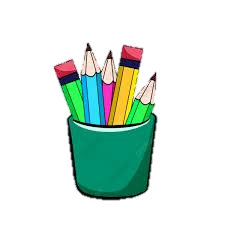 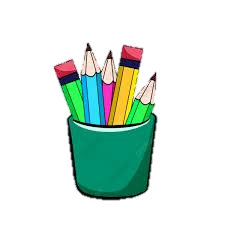 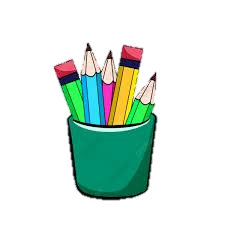 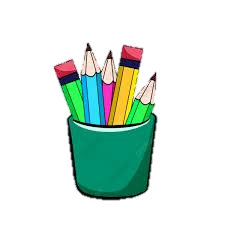 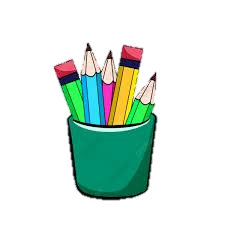 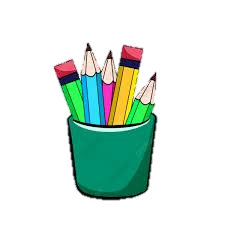 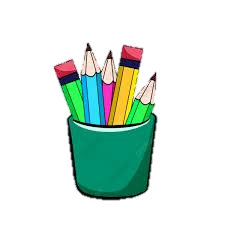 5
1
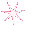 2
3
6
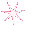 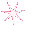 Đặc biệt
4
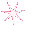 7
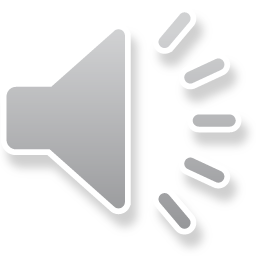 Ngôi sao may mắn
pipi
Bài học
Câu 1: Khi làm thơ bốn chữ ta đặt nhan đề phải phù hợp với
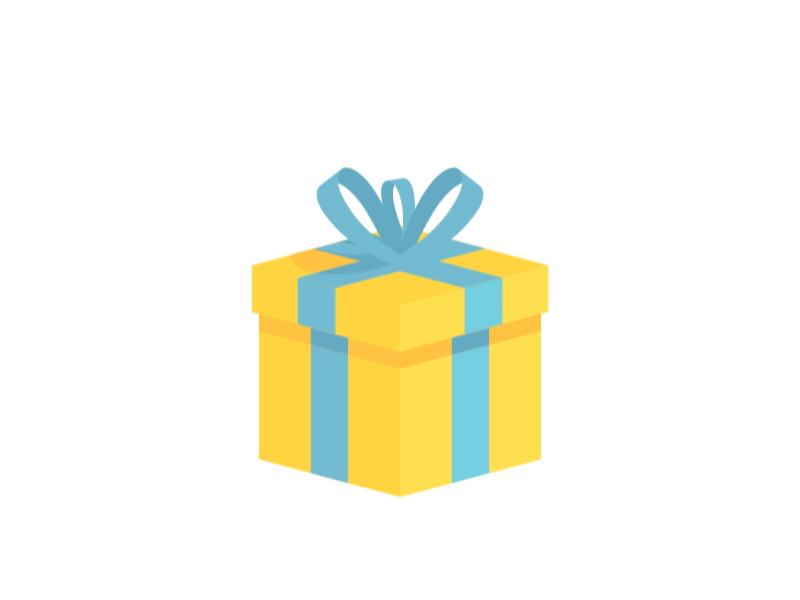 You are given 3 candies
nội dung văn bản
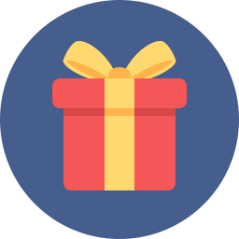 GO HOME
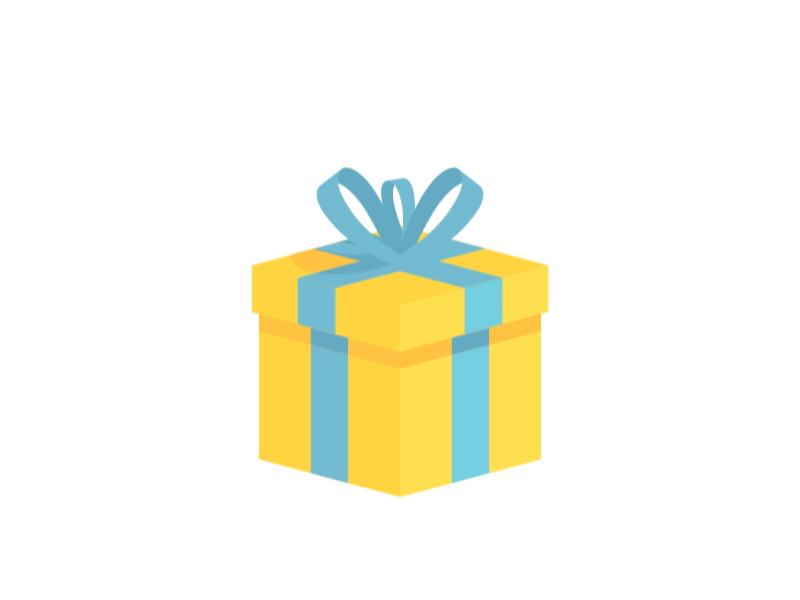 Câu 2: Khi làm thơ bốn chữ phải đảm bảo số chữ như thế nào?
You are given 1 candies
Mỗi dòng thơ bốn chữ
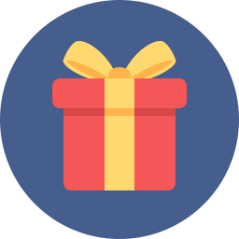 GO HOME
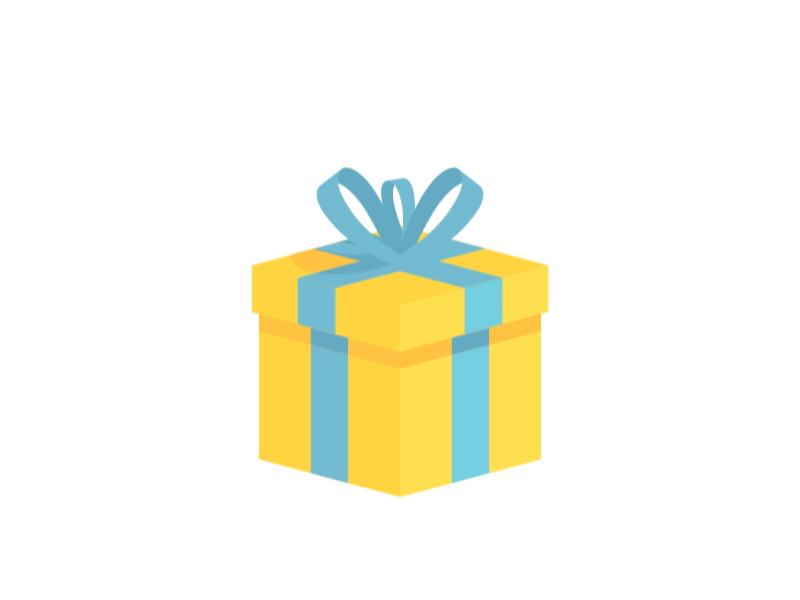 Câu 3: Mục đích viết là viết bài thơ hiện ……….của em về sự vật, hiện tượng nào đó của thiên nhiên hoặc cuộc sống.
You are given 5 candies
cảm xúc
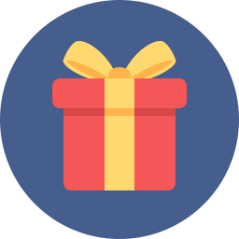 GO HOME
Câu 4: Thầy cô, bạn bè, gia đình đóng vai trò là
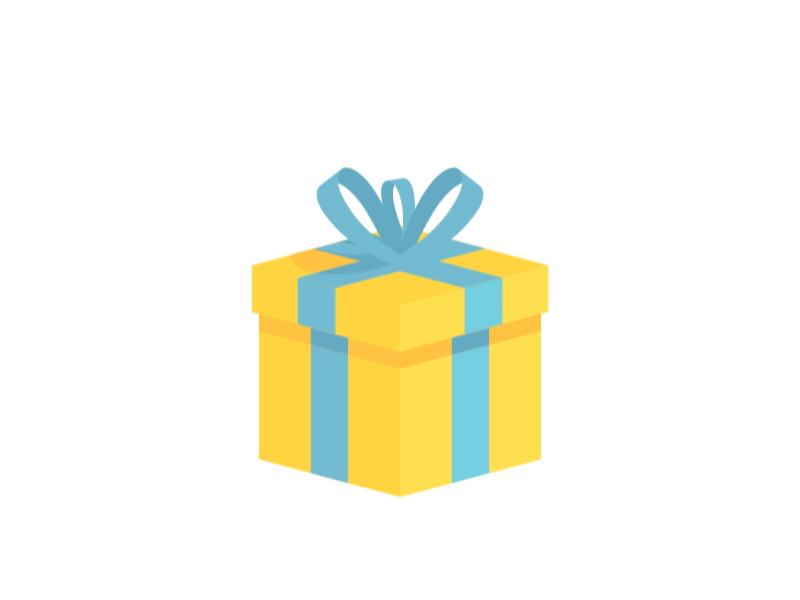 You are given 8 candies
Người đọc
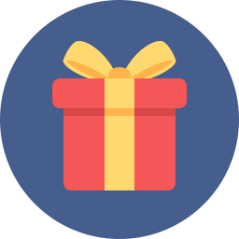 GO HOME
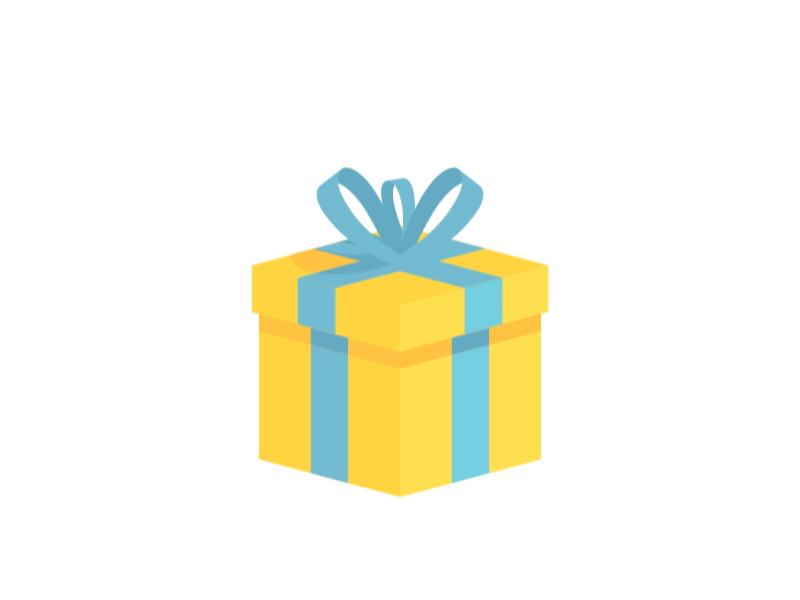 Câu 5: Bài thơ bốn chữ có giới hạn về số dòng thơ và khổ thơ không?
You are given 10 candies
Không giới hạn
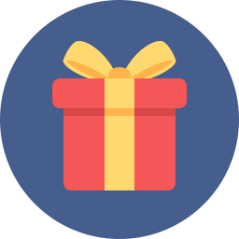 GO HOME
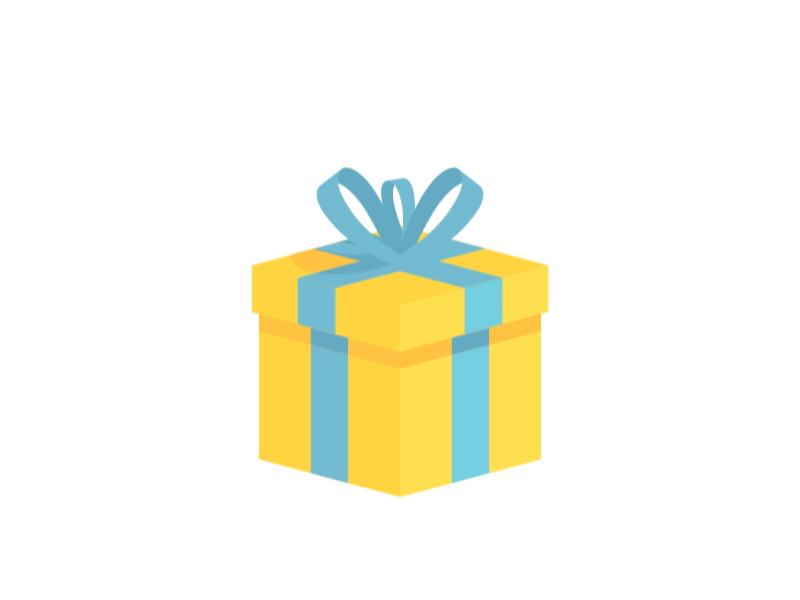 Câu 6: Việc đọc diễn cảm bài thơ có càn thiết không?
You are given 2 candies
Rất cần thiết
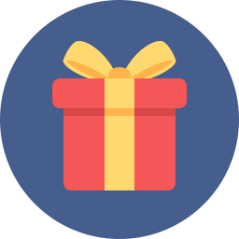 GO HOME
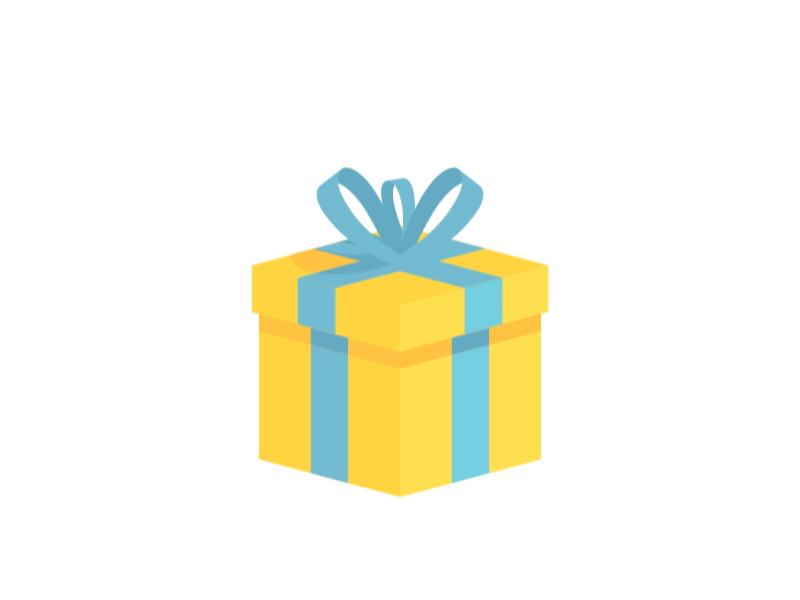 Câu 7: Bước cuối cùng trong khi làm thơ bốn chữ là gì?
You are given 2 candies
Đọc bài và sửa bài
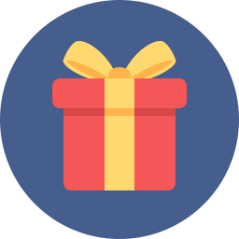 GO HOME
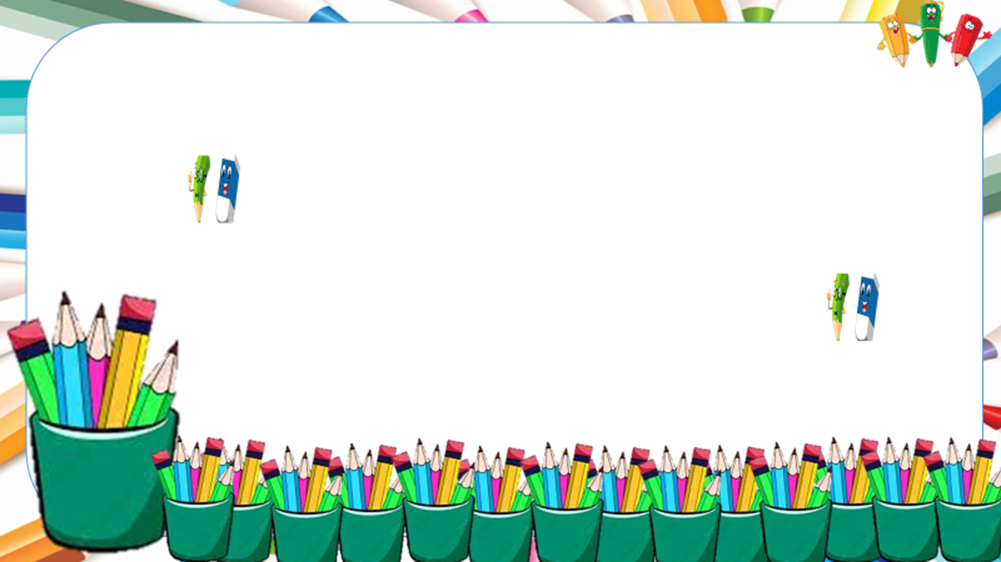 Hướng dẫn tự học
Bài cũ: học bài và hoàn thành bài tập.
Bài mới: hoàn thành phiếu học tập bài nói.
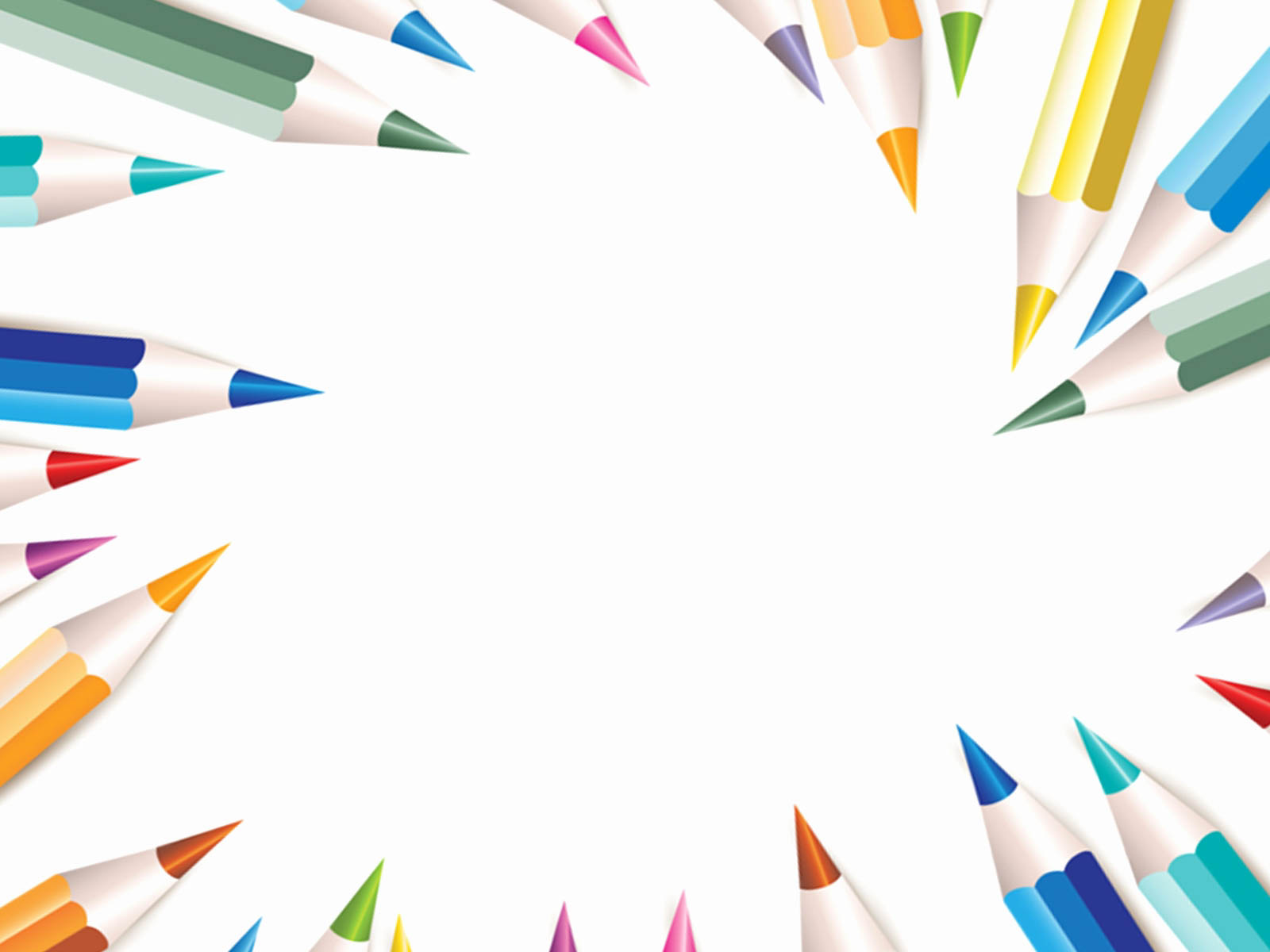 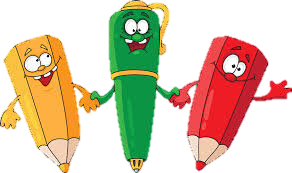 XIN CHÂN THÀNH CẢM ƠN!
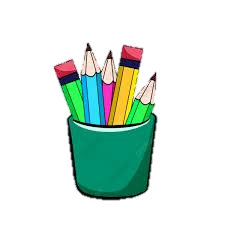 Giáo viên:……………..